COOK ISLANDS
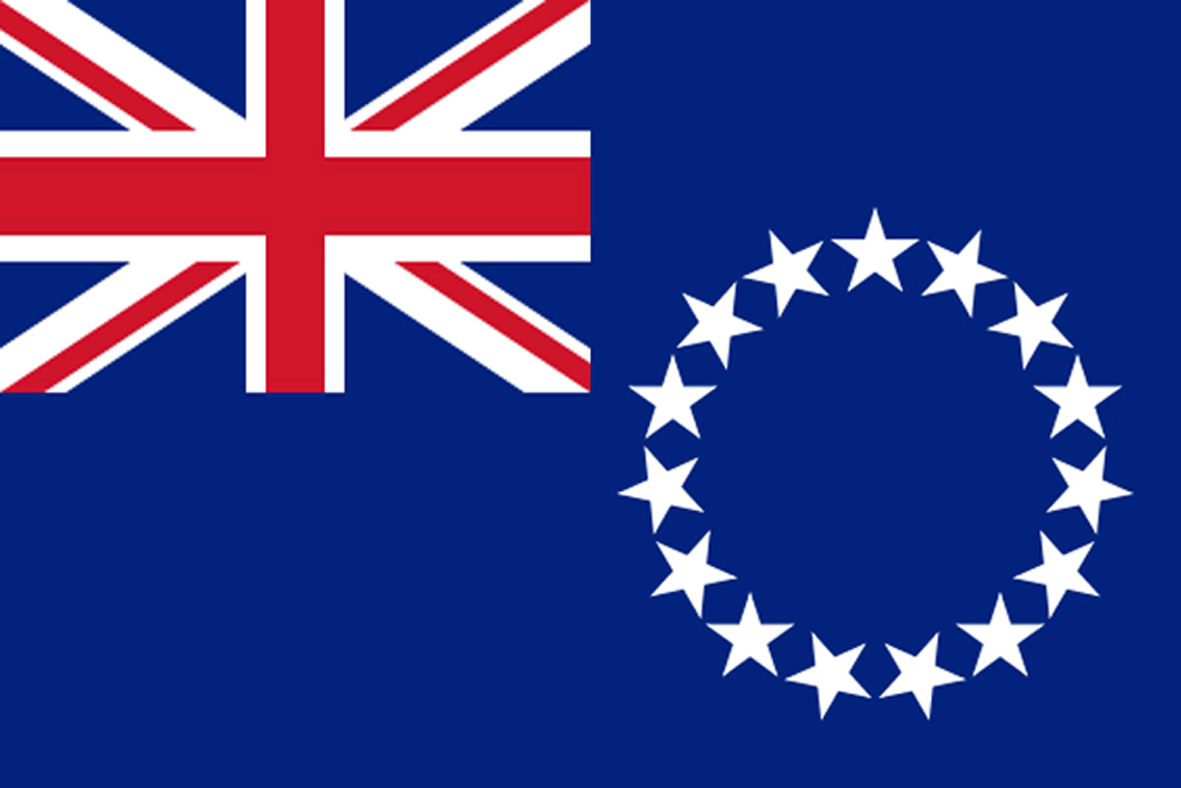 Ngateina Rani
Background
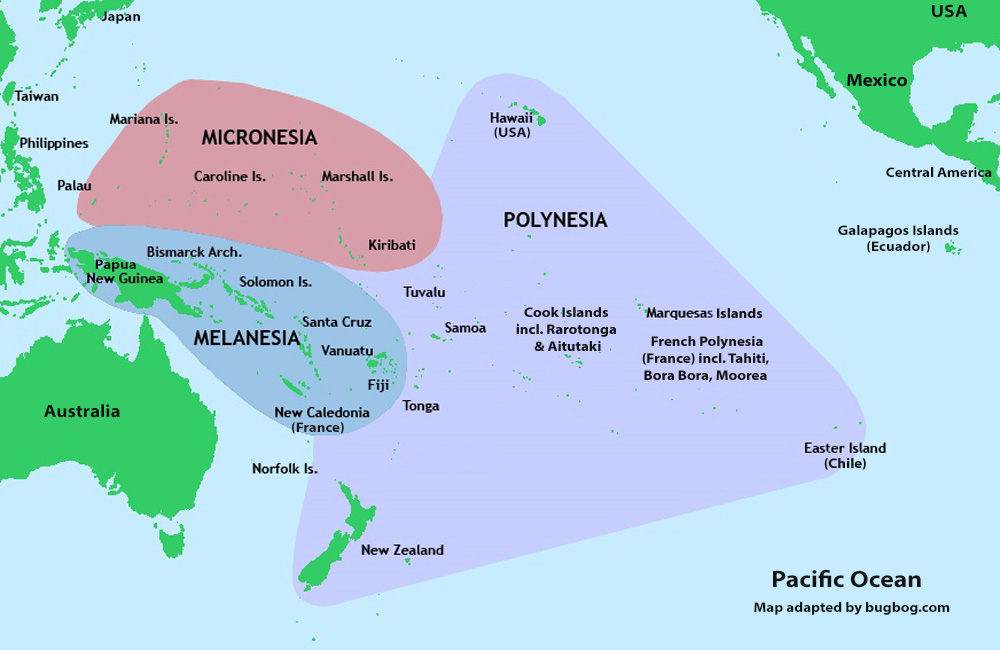 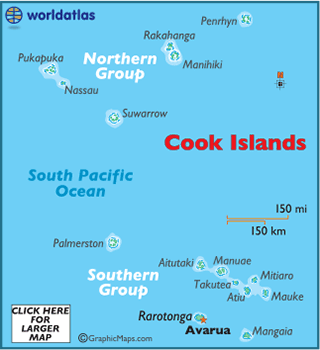 Some Basic Facts
Named after Capt. James Cook

15 small Islands (12 inhabited)

2 Groups (Northern and Southern)

Population approx. 13,000

New Zealand citizens

Tourism
Policies/Regulations to Support Energy Transition
RE Vision
“50% of Electricity Generation from RE by 2015 and 100% by 2020”

RE Targets/Strategy
“50% of Islands Electricity Generation from RE by 2015 and 100% by 2020”

Legal Framework
Amendment to Cook Islands National Energy Policy 2003

Institutional Framework
Office of the Energy Commissioner
Renewable Energy Development Division / Office of the Prime Minister
Policies/Regulations to Support Energy Transition – cont.
Policies
National Sustainable Development Plan 2011 – 2015 / 2016 – 2020

Cook Islands Renewable Energy Chart 2012/2015, Implementation Plan 2012 and Island Specific Implementation Plan 2012

Common Design Principles and Specifications 2012

Net Metering 2kWp

Gross Metering 10kWp
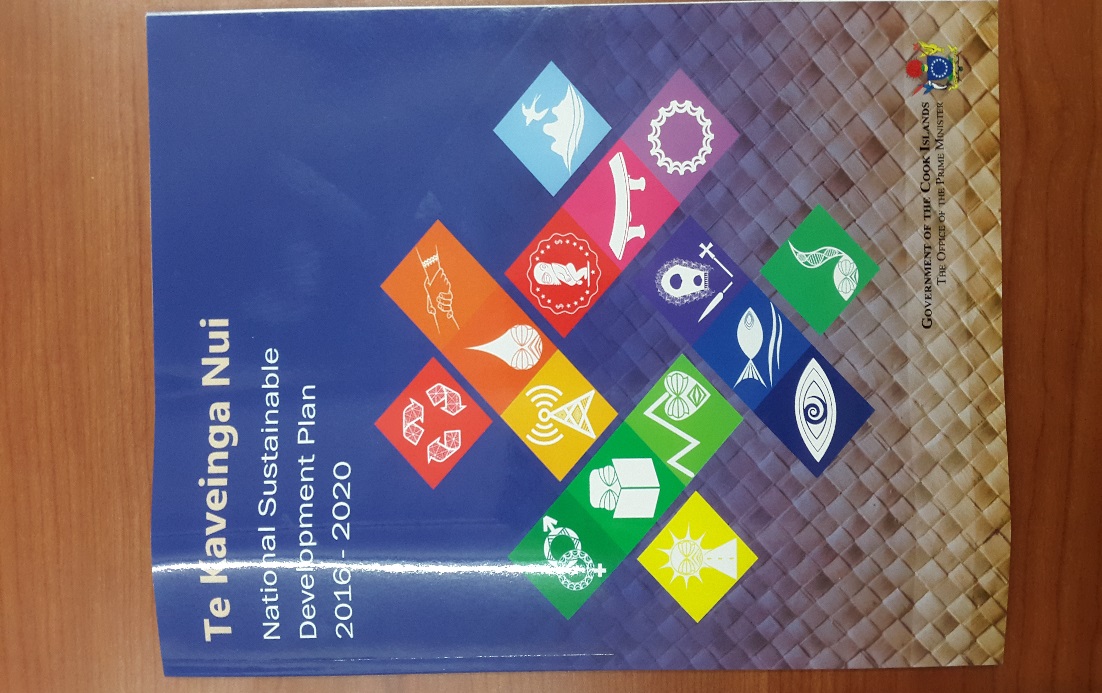 Policies/Regulations to Support Energy Transition – cont.
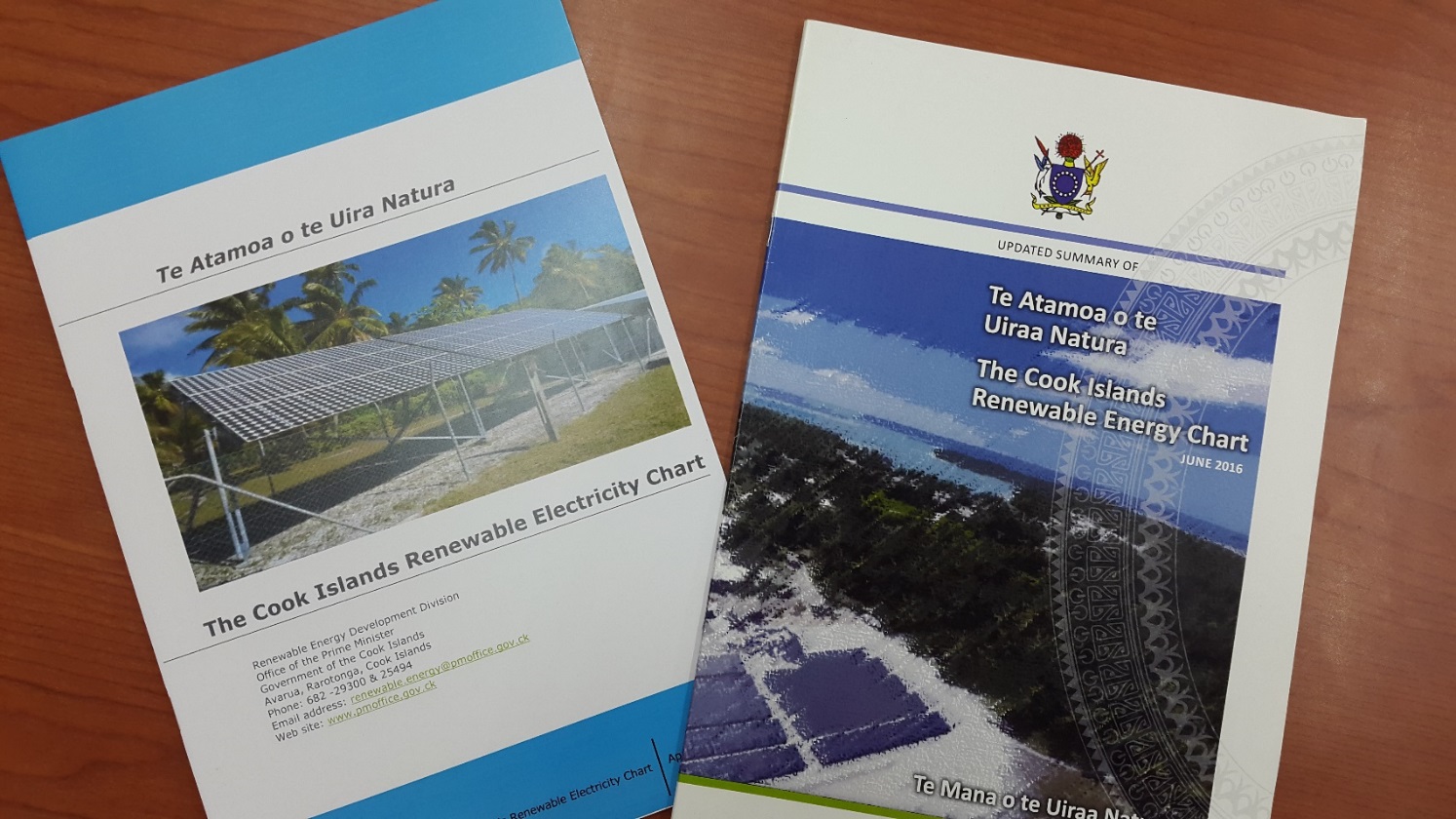 IPP 7 / 14 / 21kWp

IPP > 100kWp

Feed-In Tariff
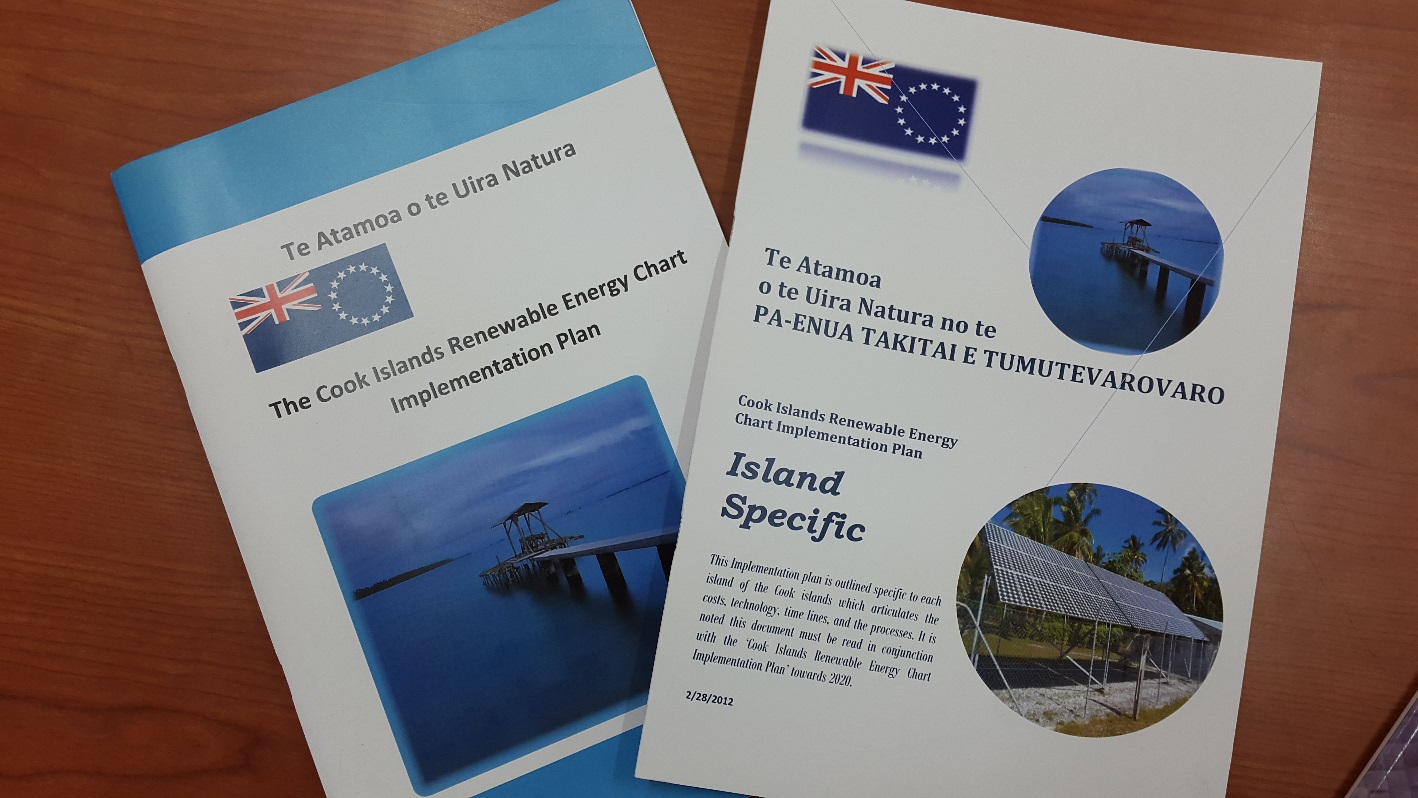 RE Projects: Constructed
* 2011 Census
RE Projects: Constructed cont.
* 2011 Census
RE contribution for Dec 2016 = 16%
Peak demand for Dec 2016 = 4.8MW
PENRHYN – Omoka (53kWp / 306kWh)
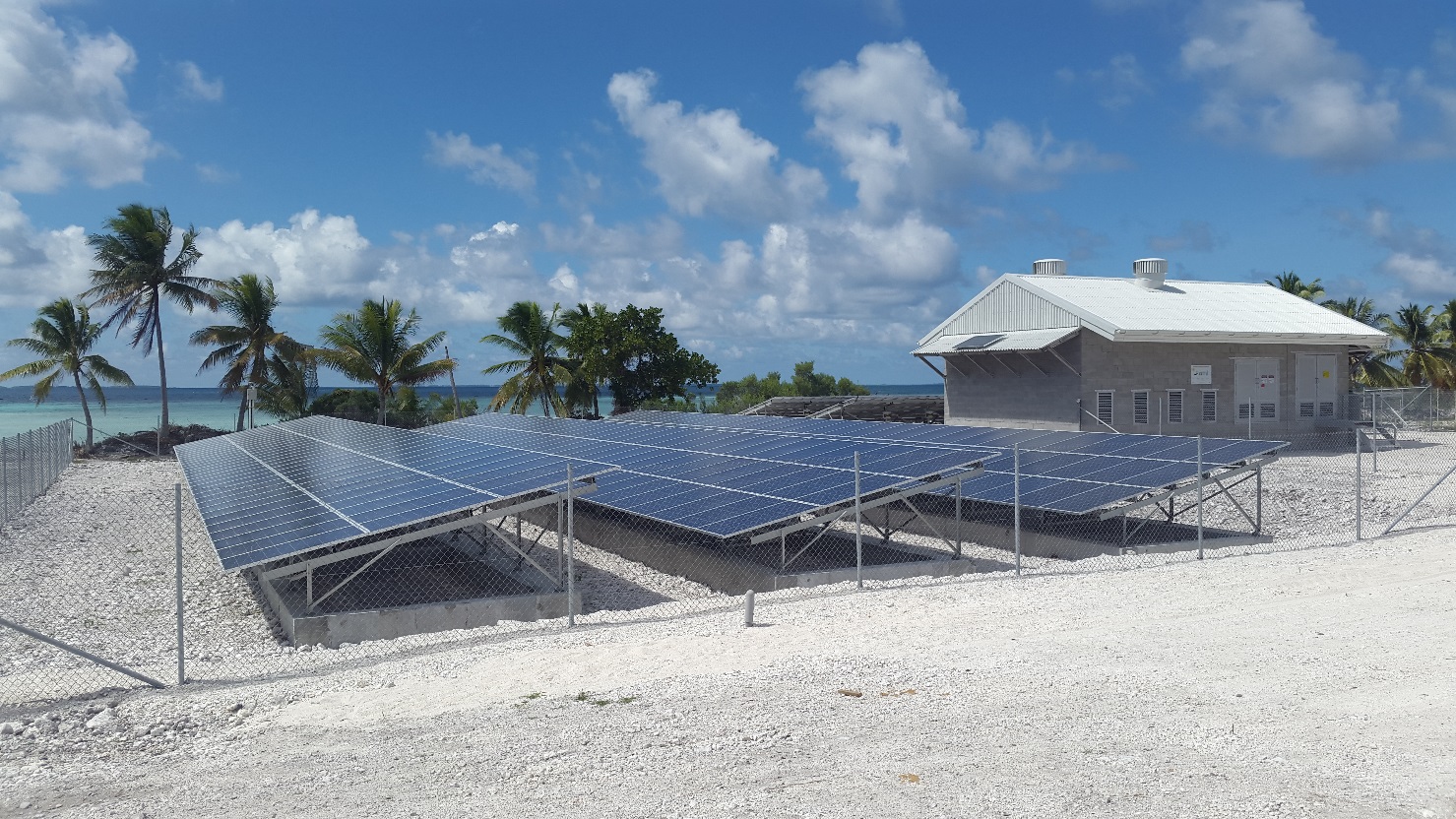 PENRHYN – Tetautua (42kWp / 306kWh)
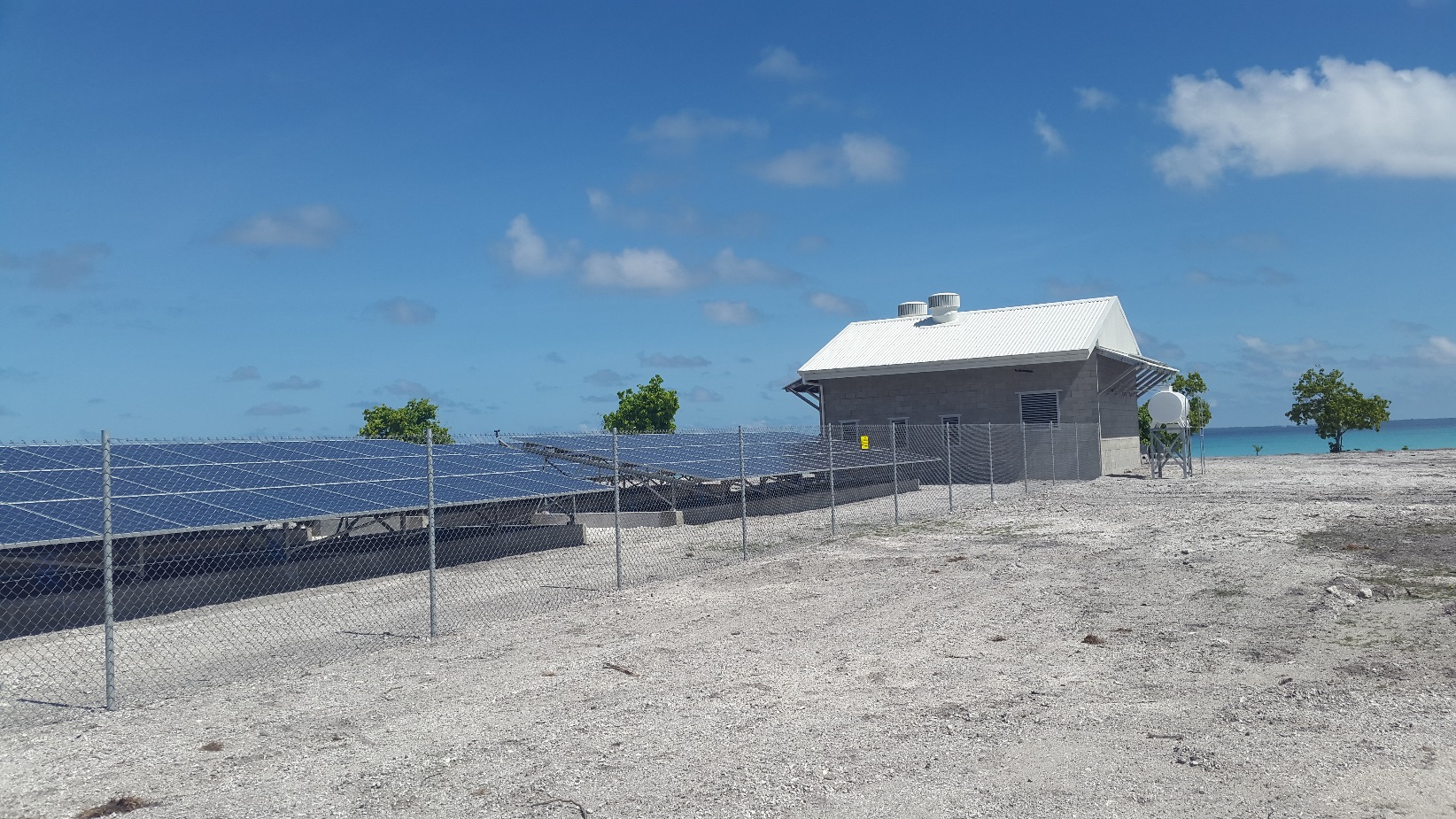 MANIHIKI – Tukao (137kWp / 764kWh)
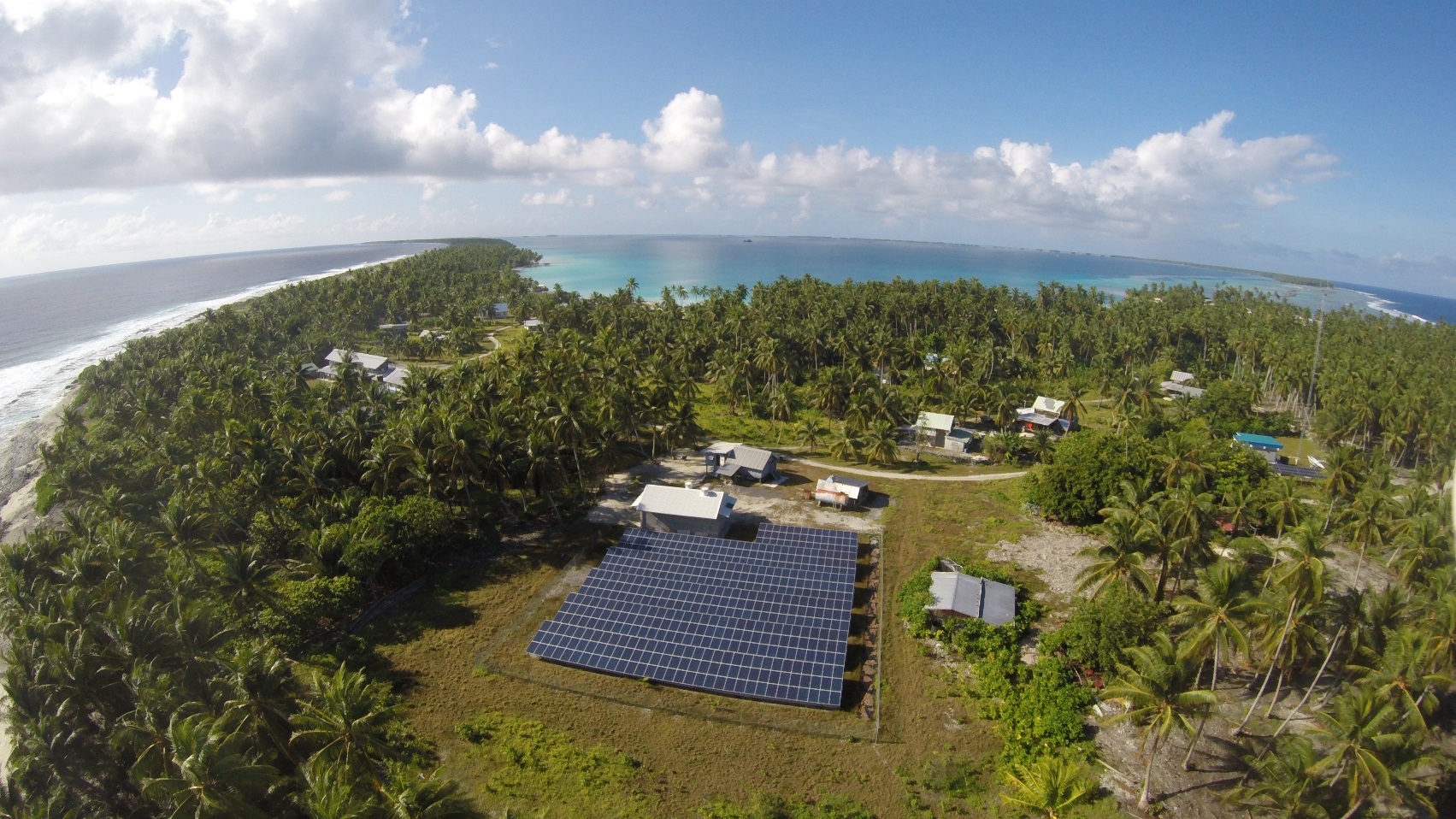 MANIHIKI – Tauhunu (147kWp / 917kWh)
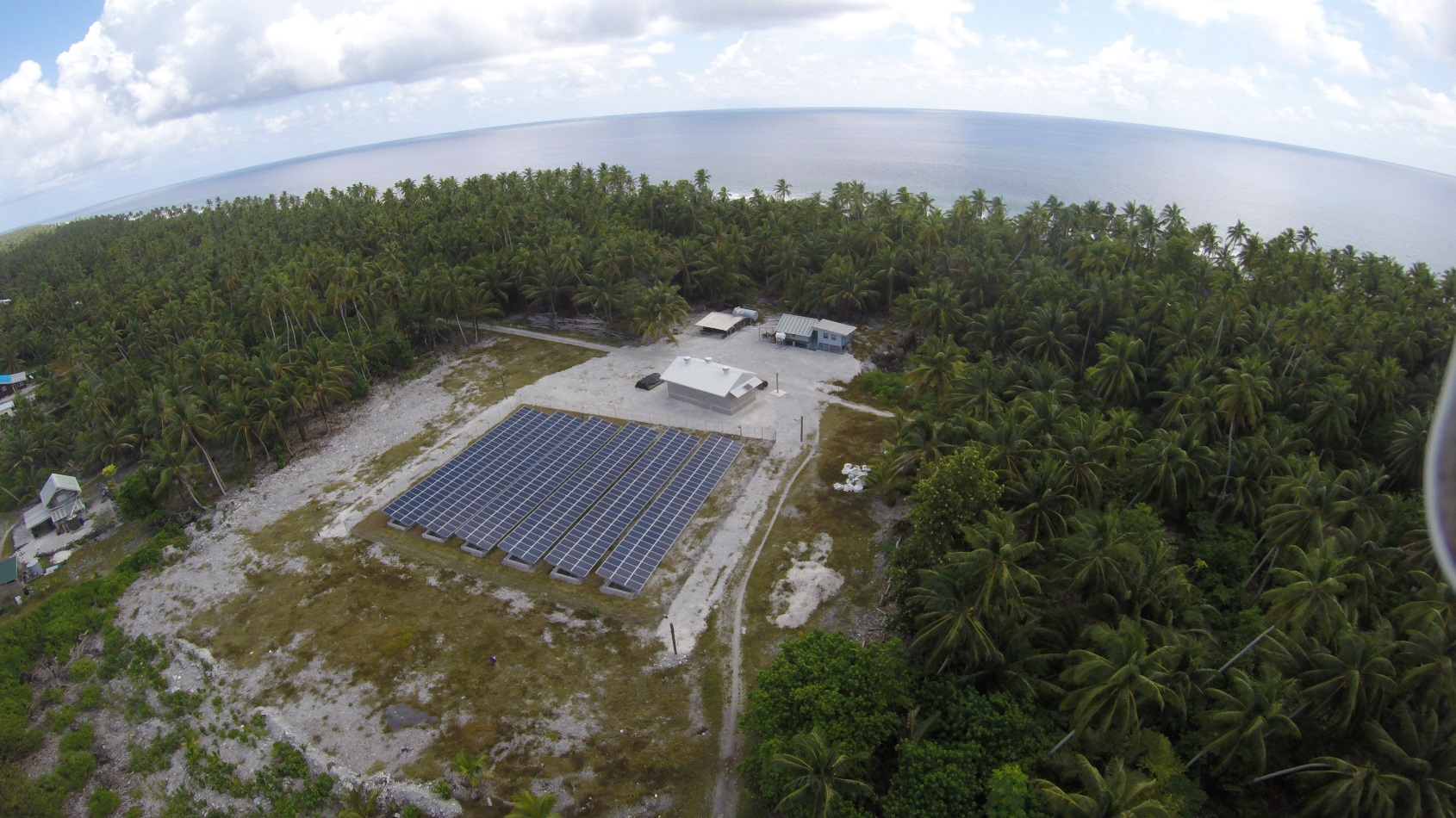 RAKAHANGA (84kWp / 458kWh)
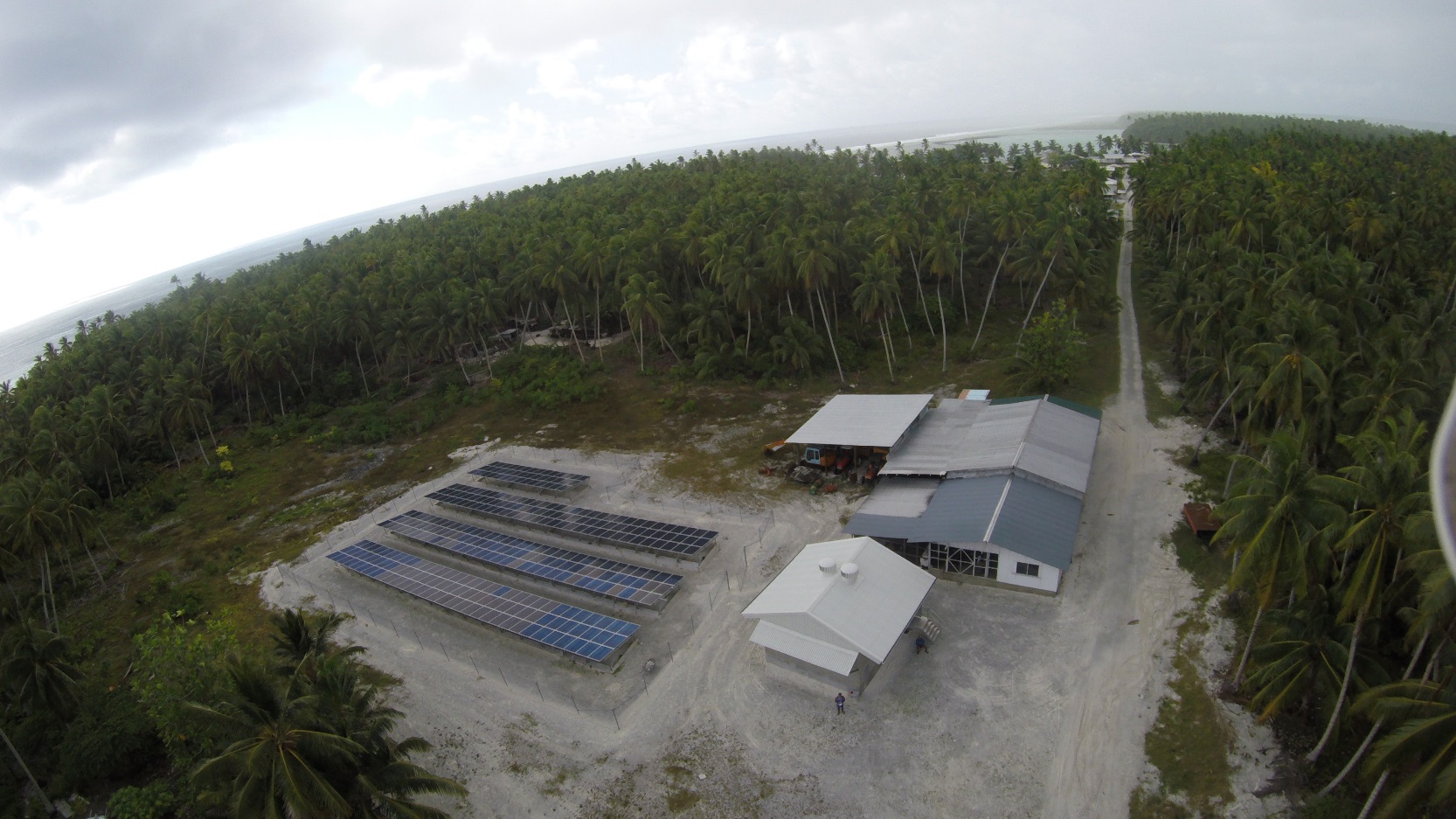 PUKAPUKA (210kWp / 1,223kWh)
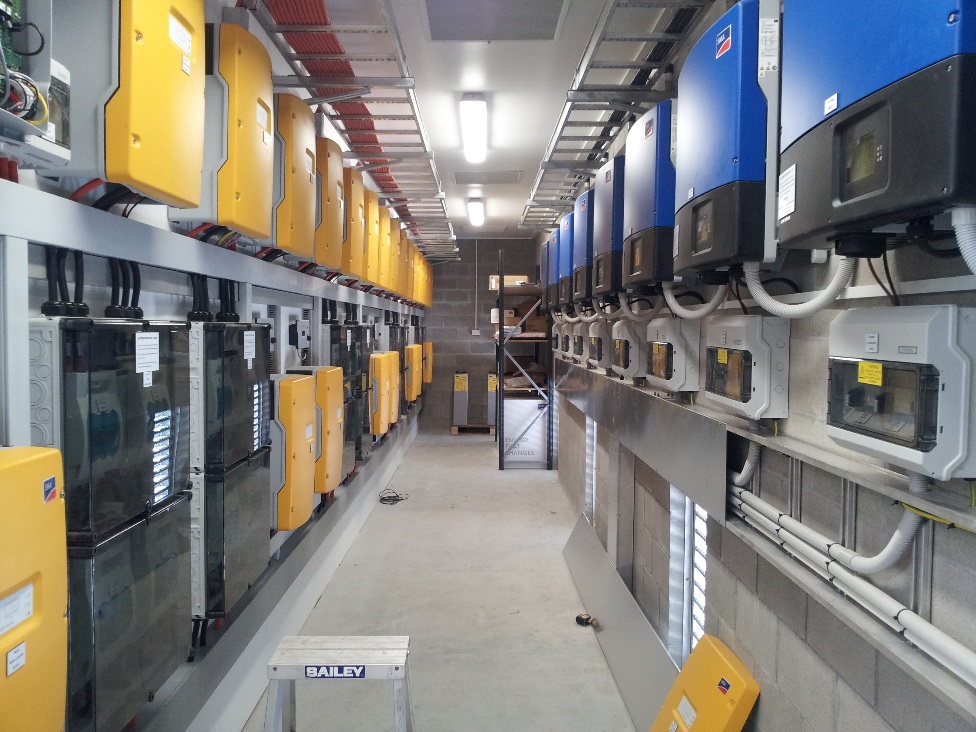 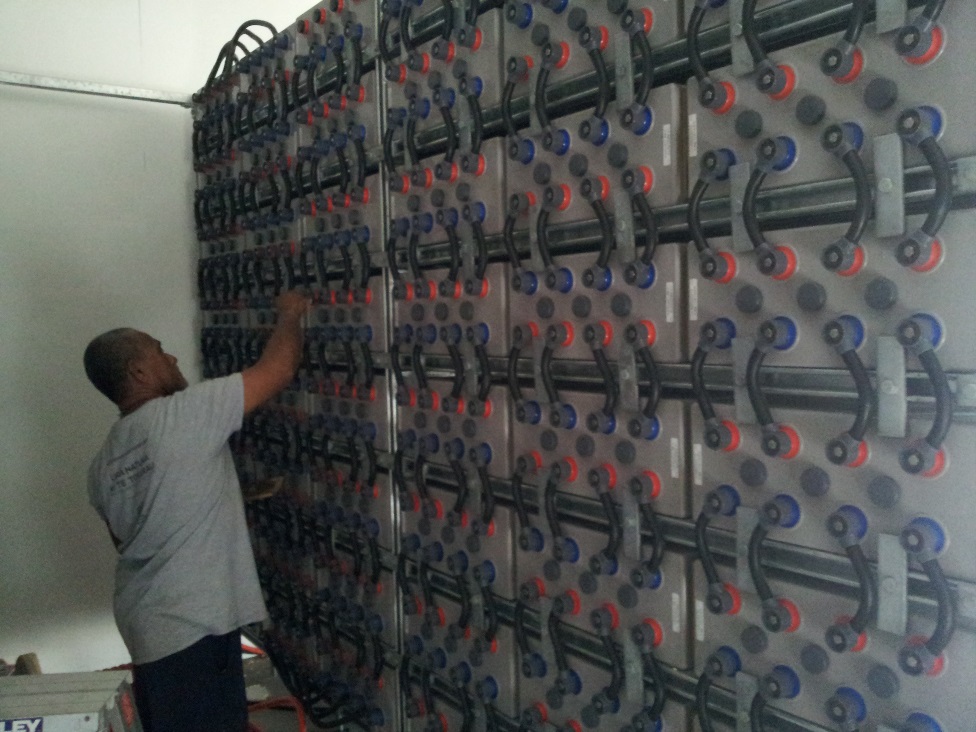 NASSAU (53kWp / 306kWh)
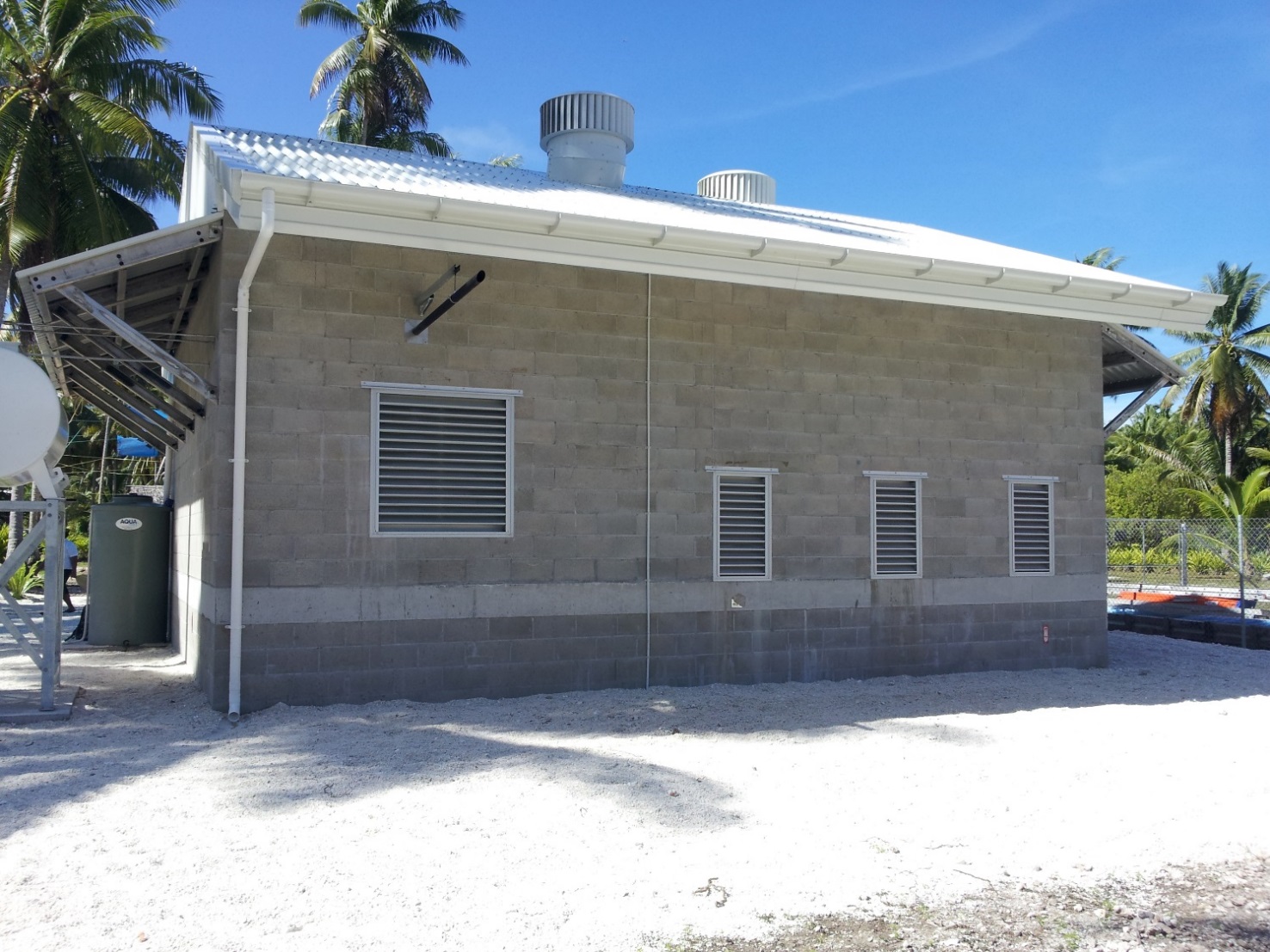 PALMERSTON (53kWp / 306kWh)
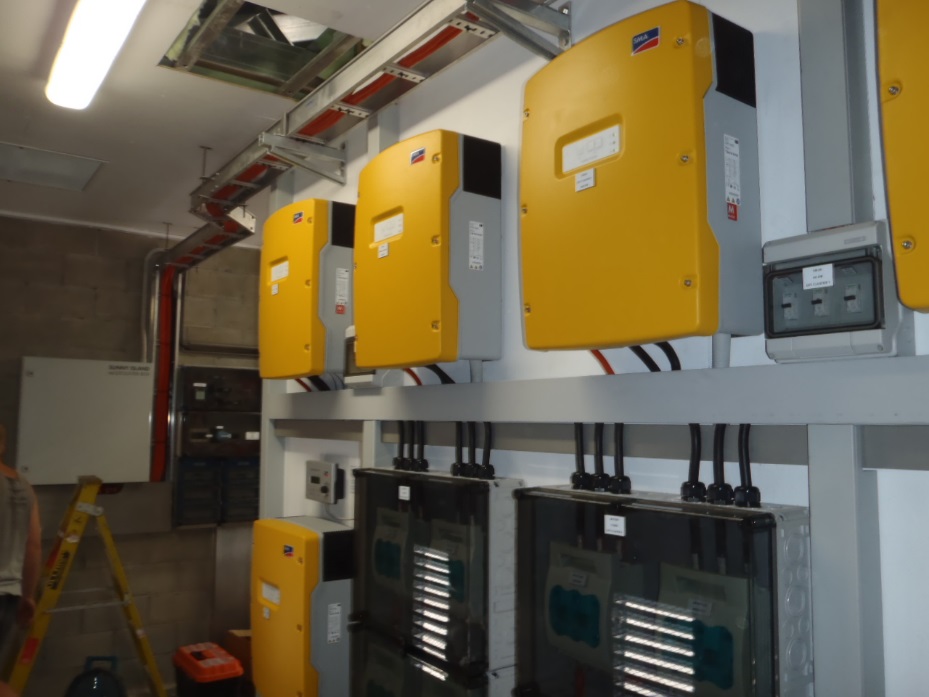 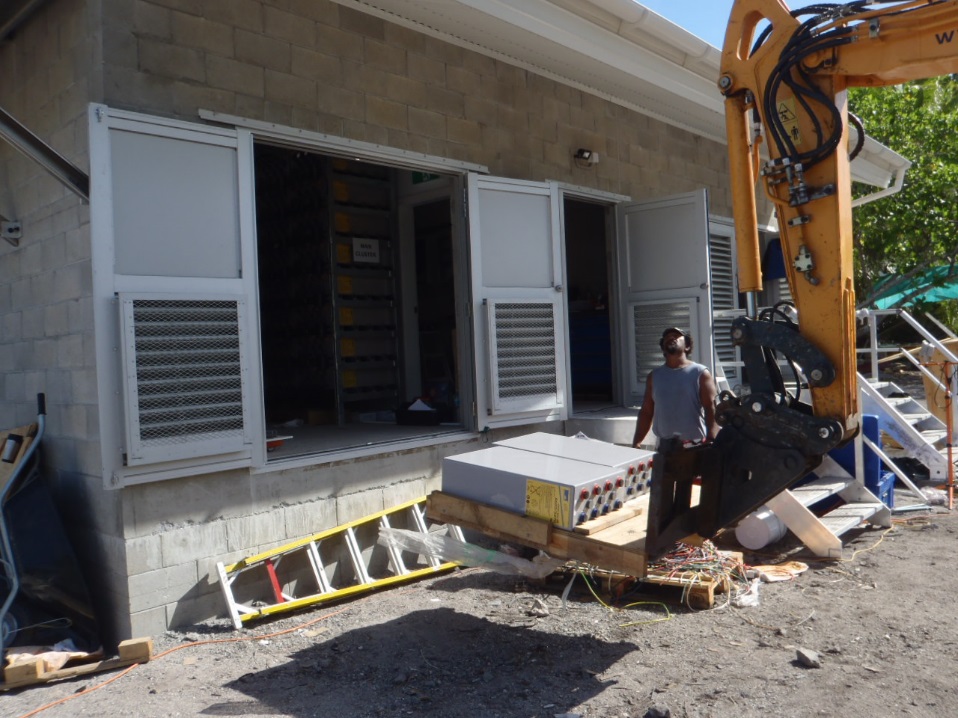 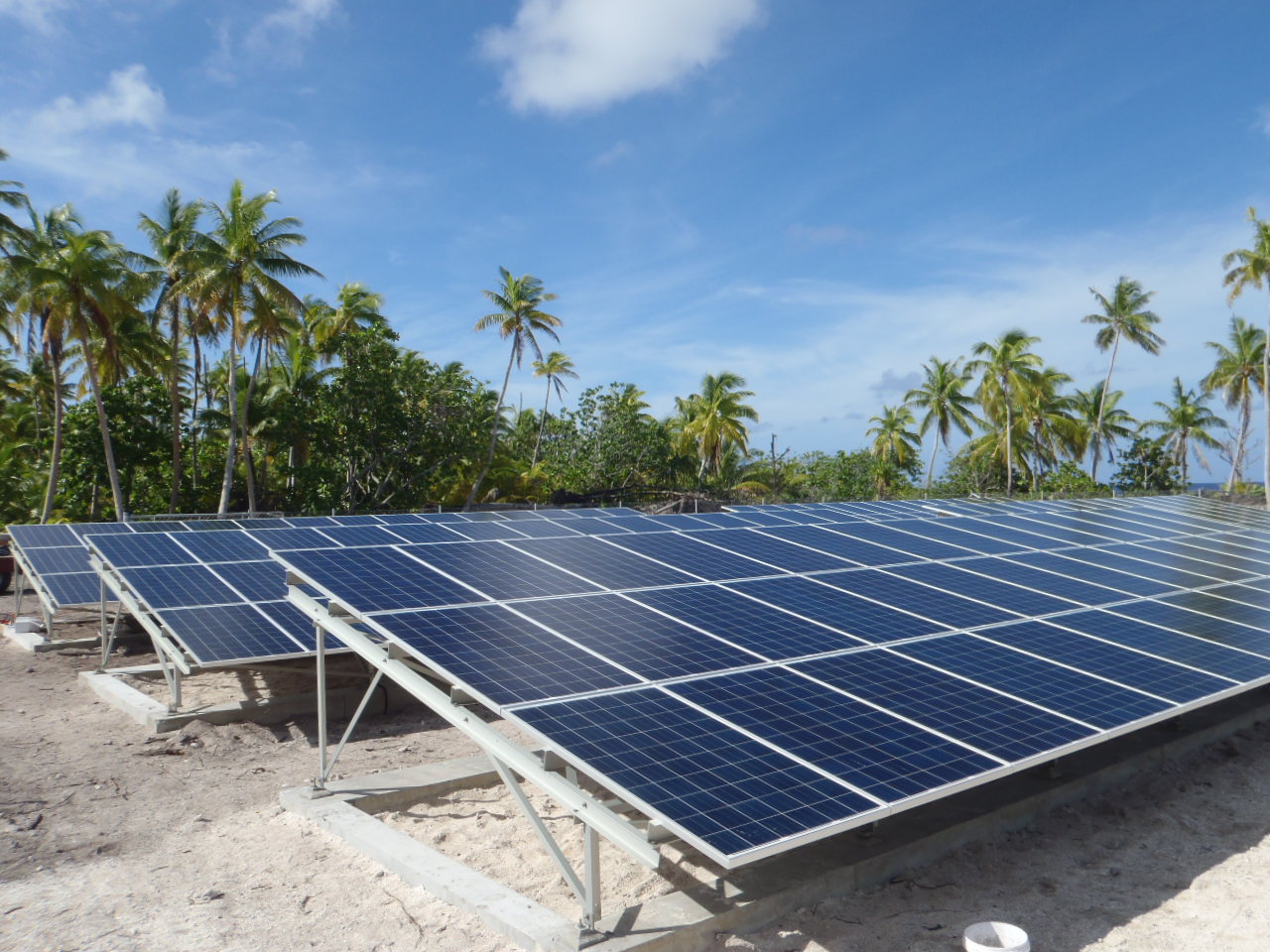 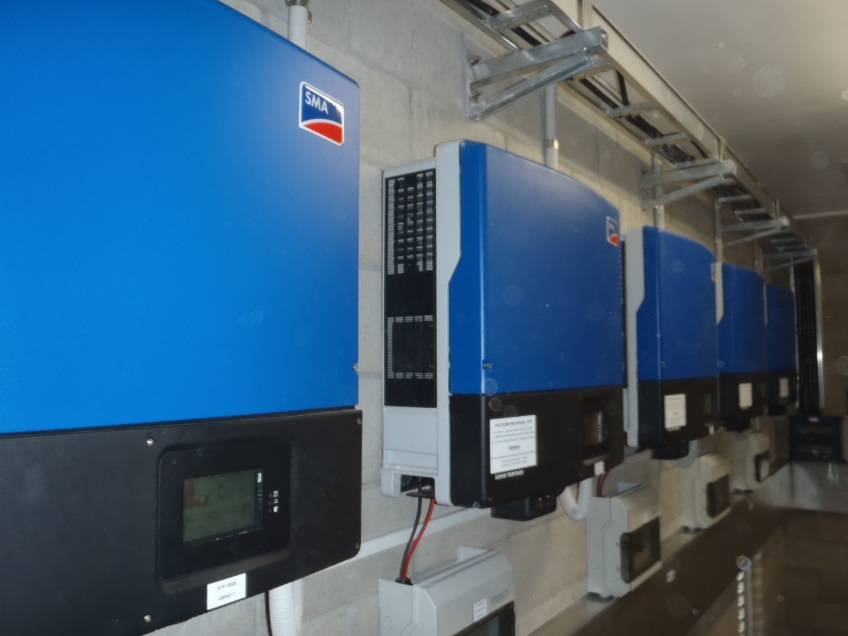 RAROTONGA – Net-Metering 2kWp
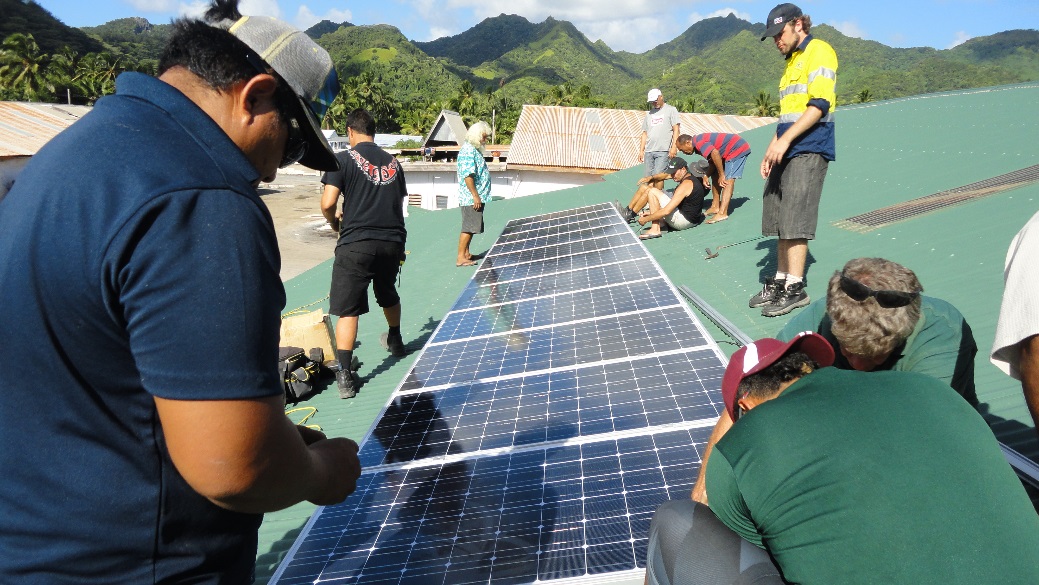 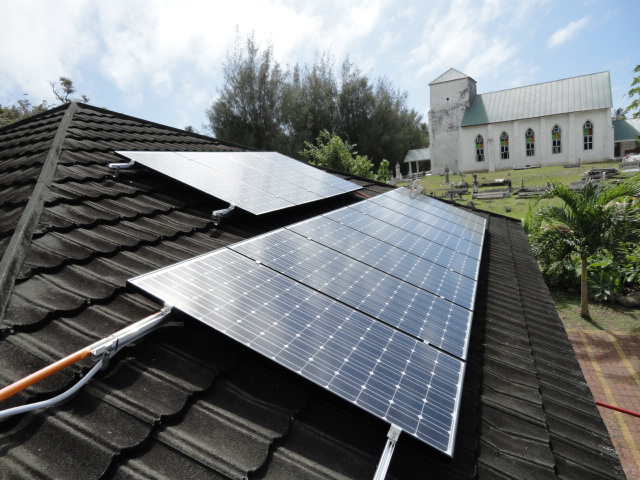 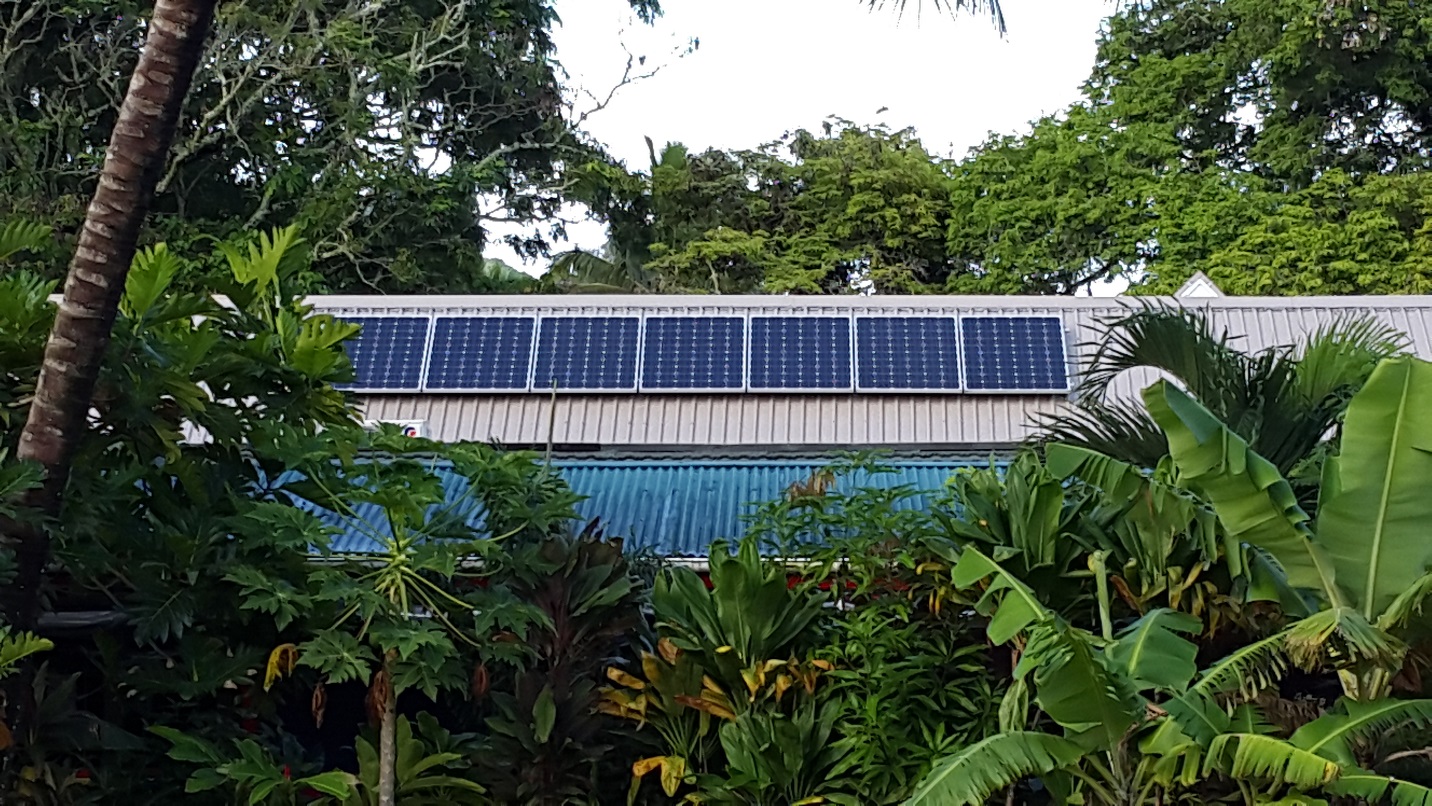 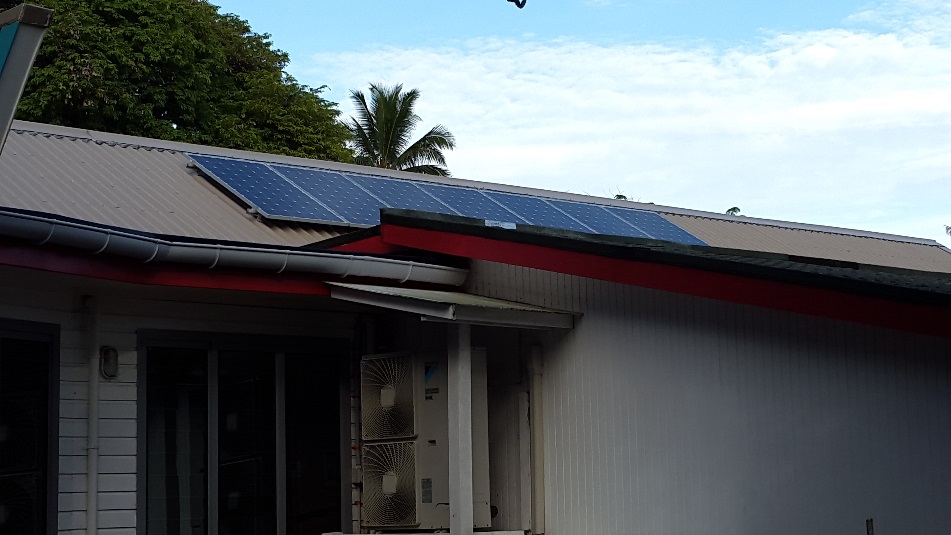 RAROTONGA – Gross Metering 10kWp
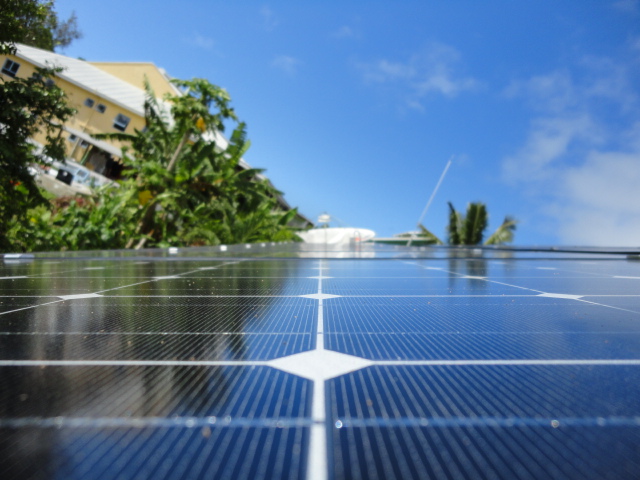 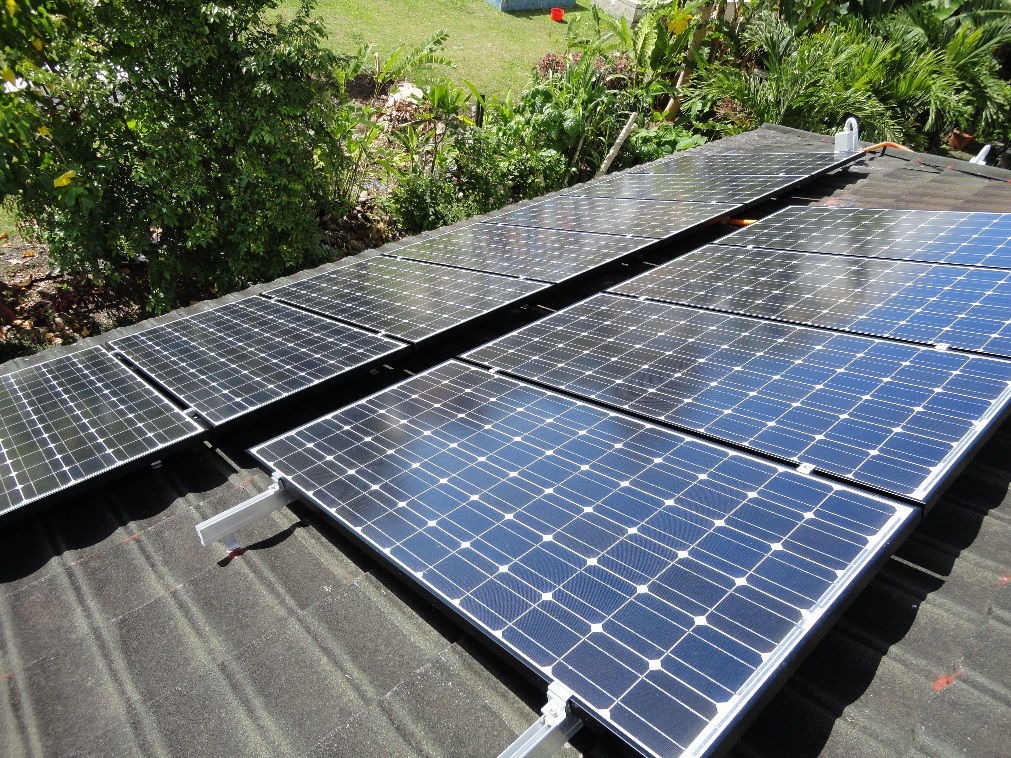 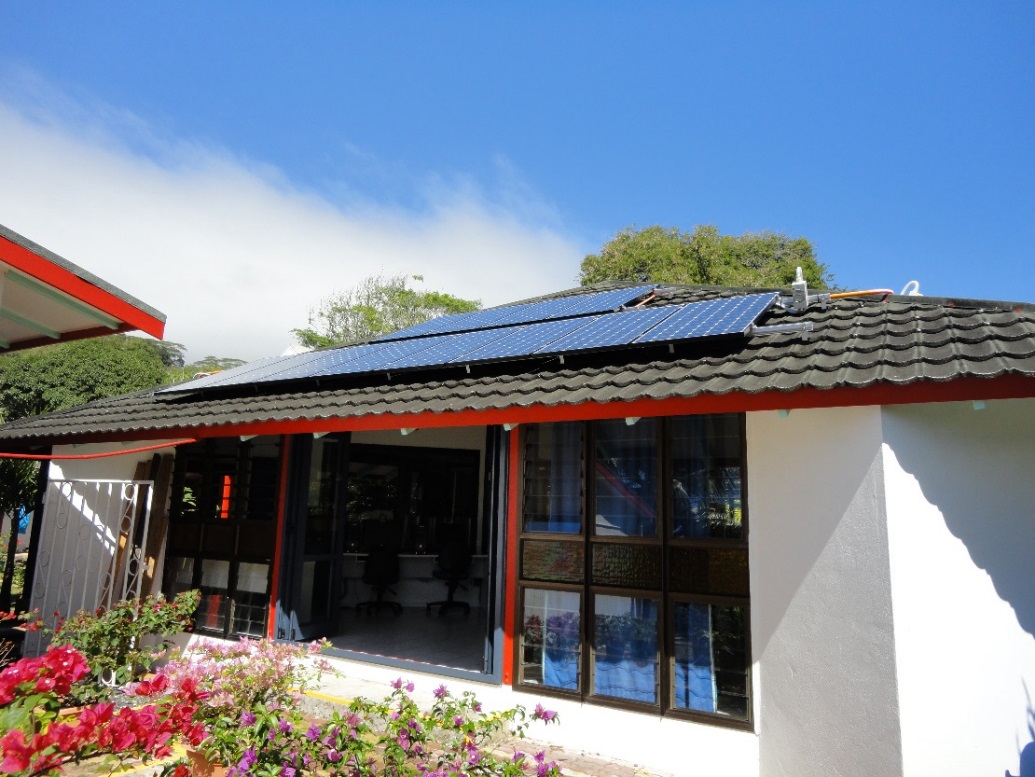 RAROTONGA – IPP 7/14/21kWp
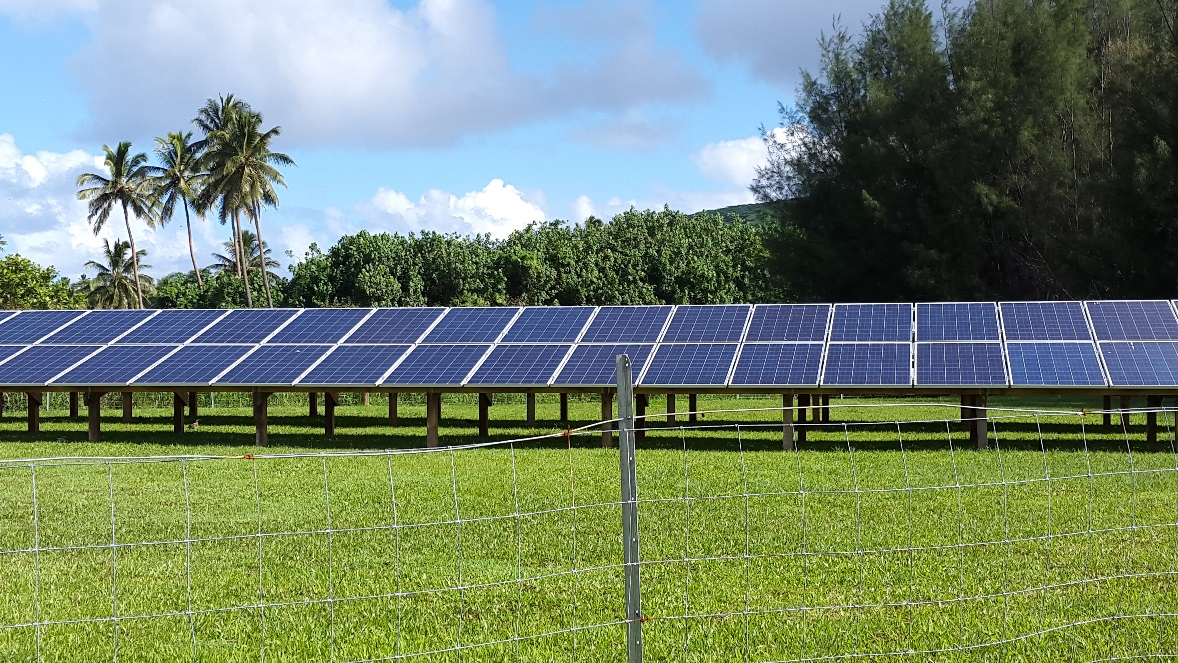 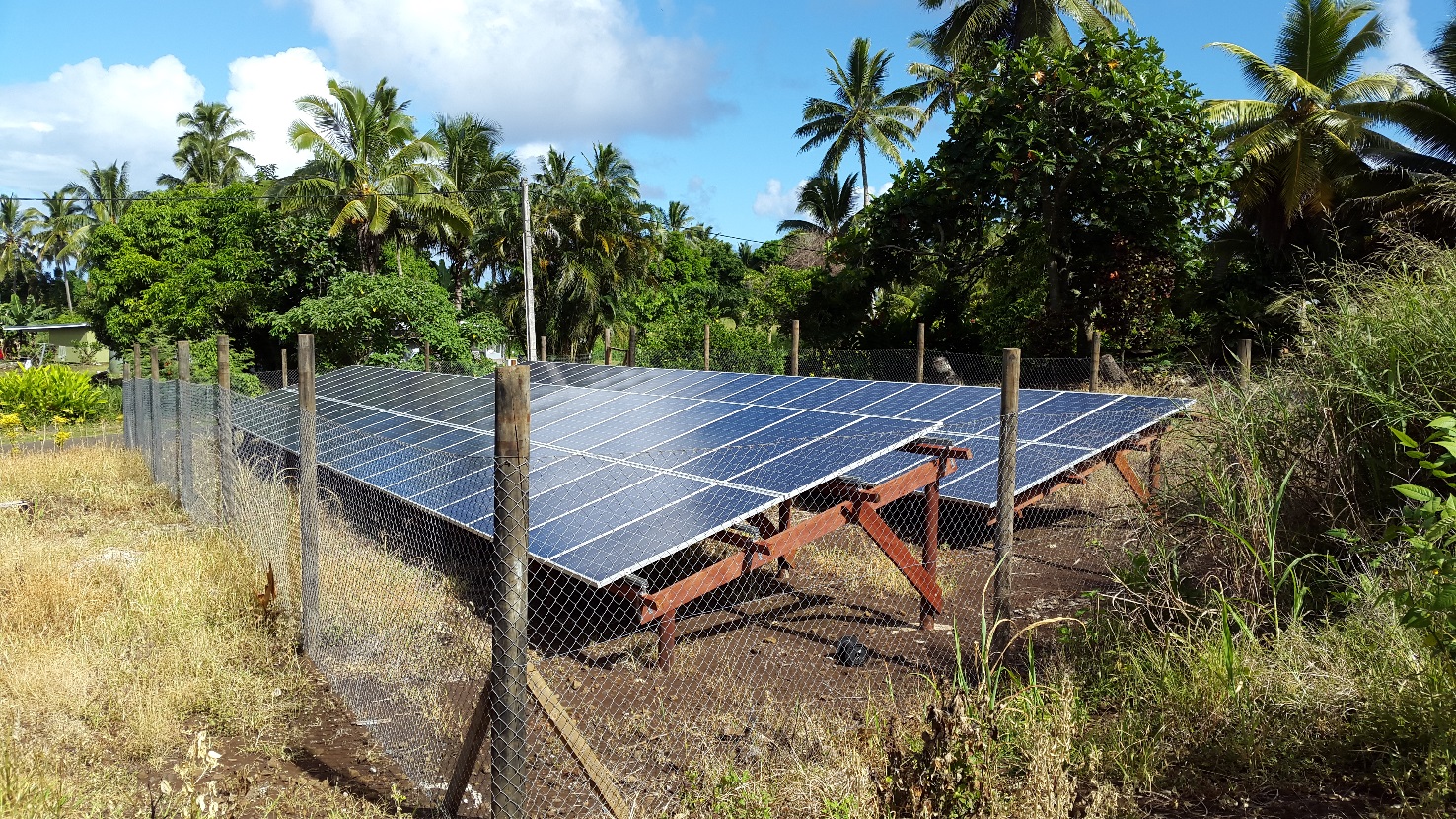 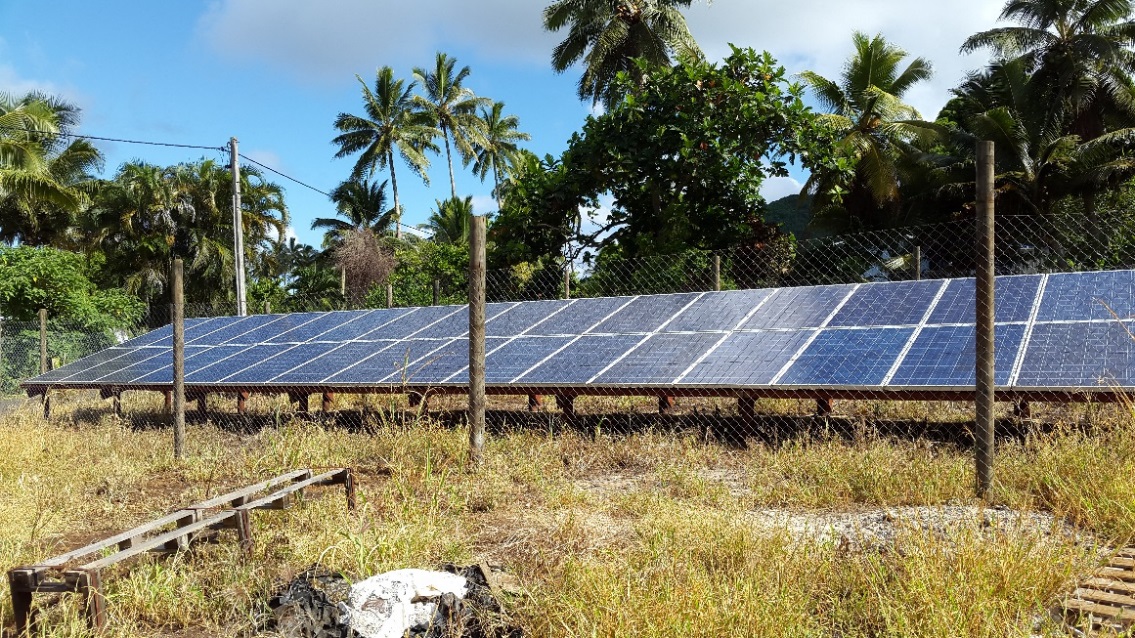 RAROTONGA – IPP 100kWp
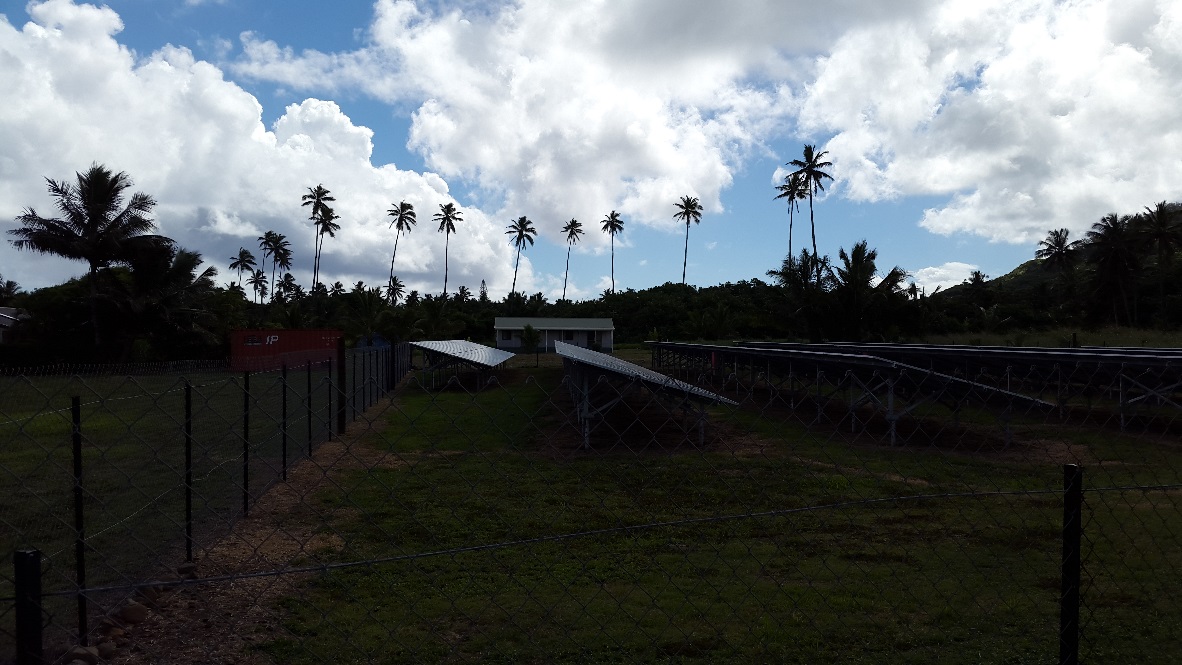 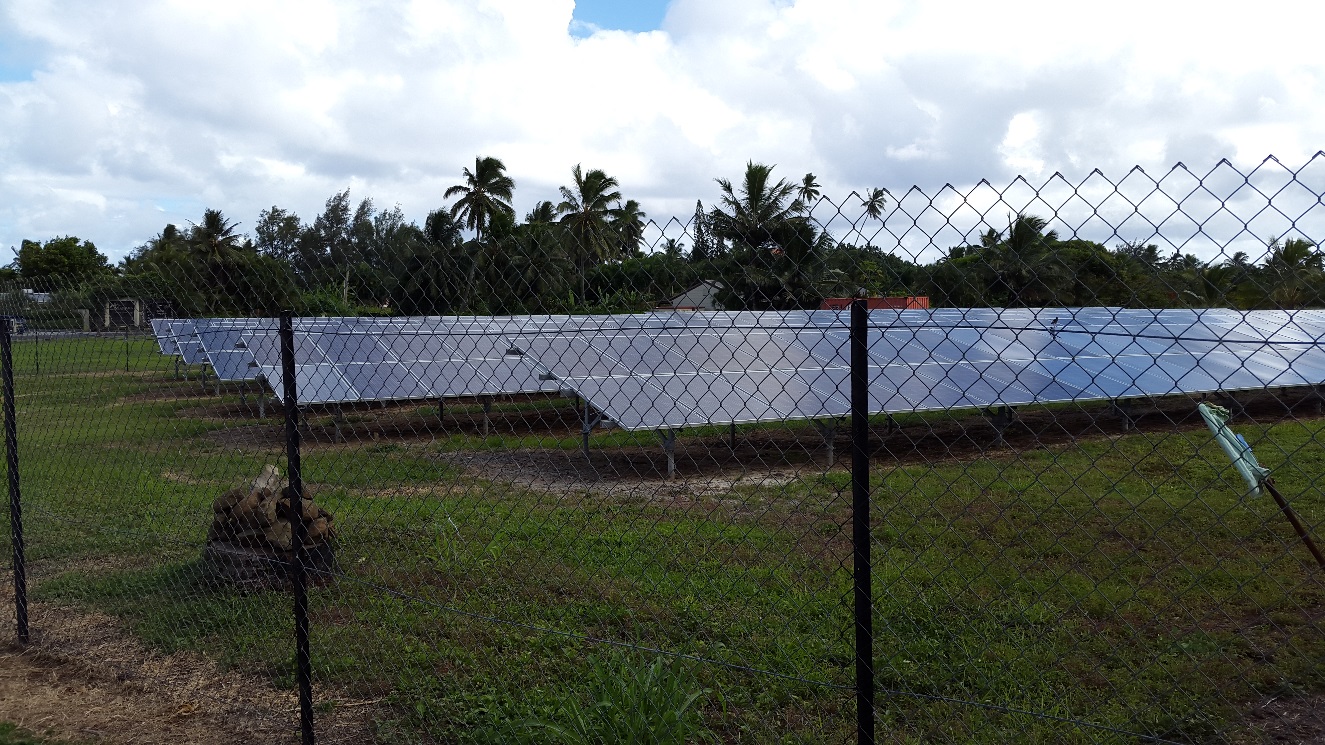 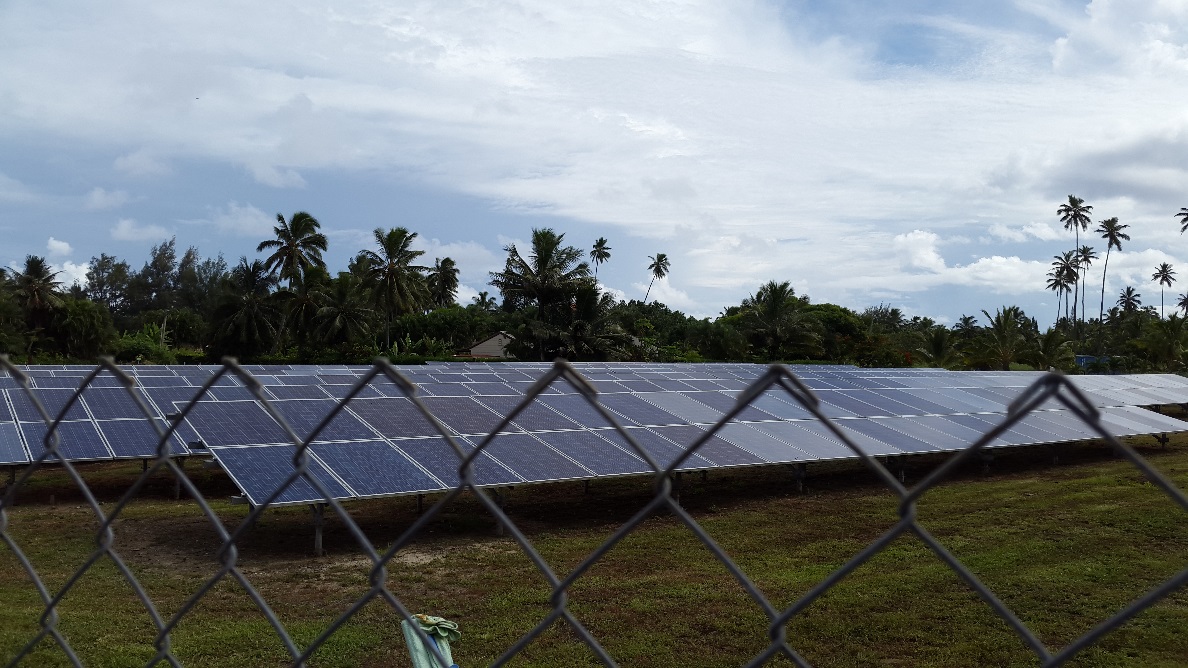 RAROTONGA – Rarotonga Airport 1MWp
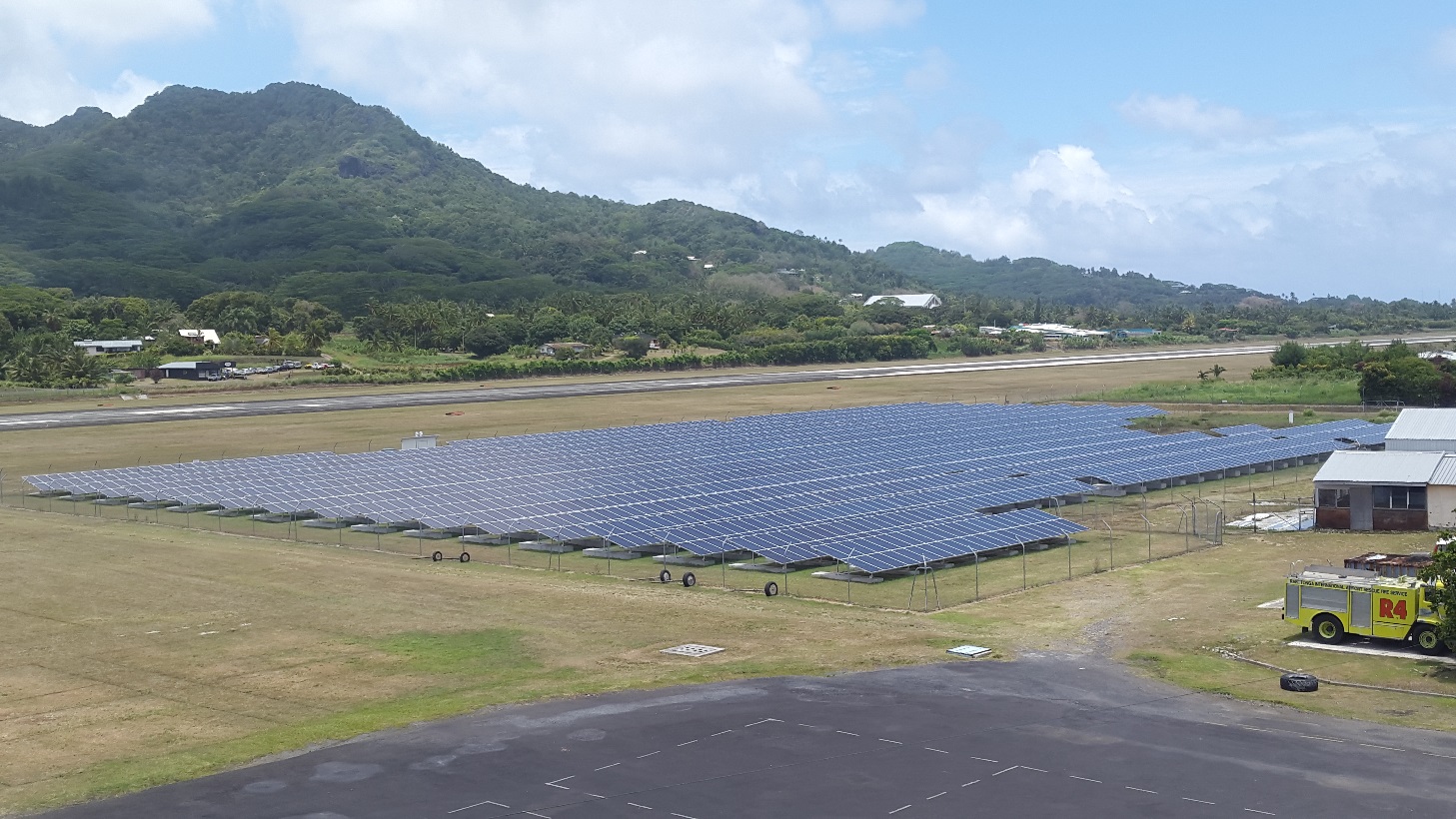 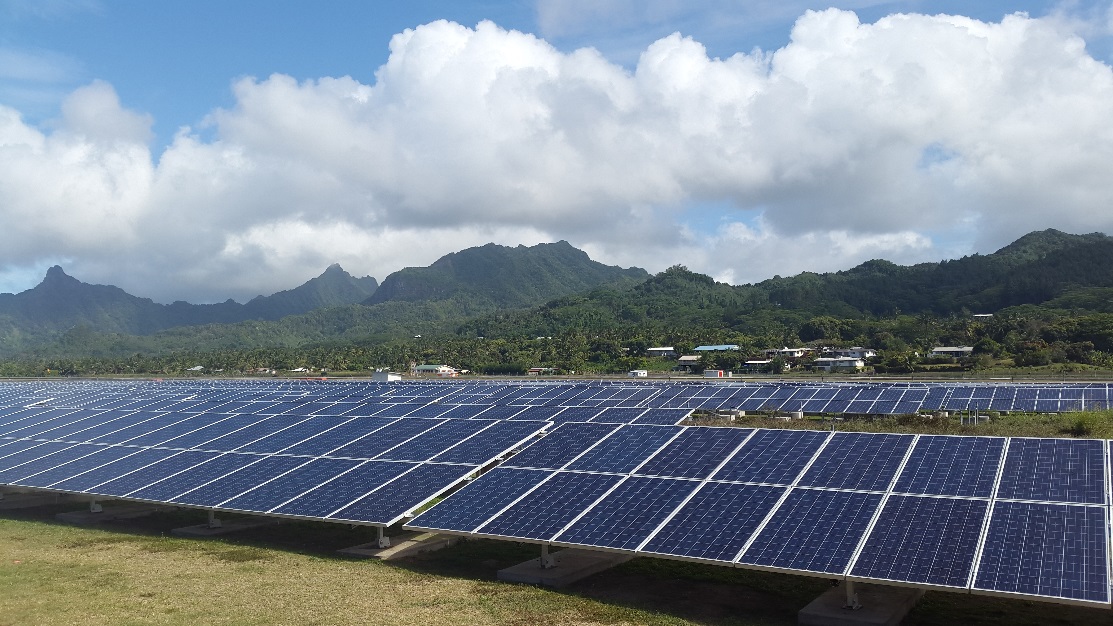 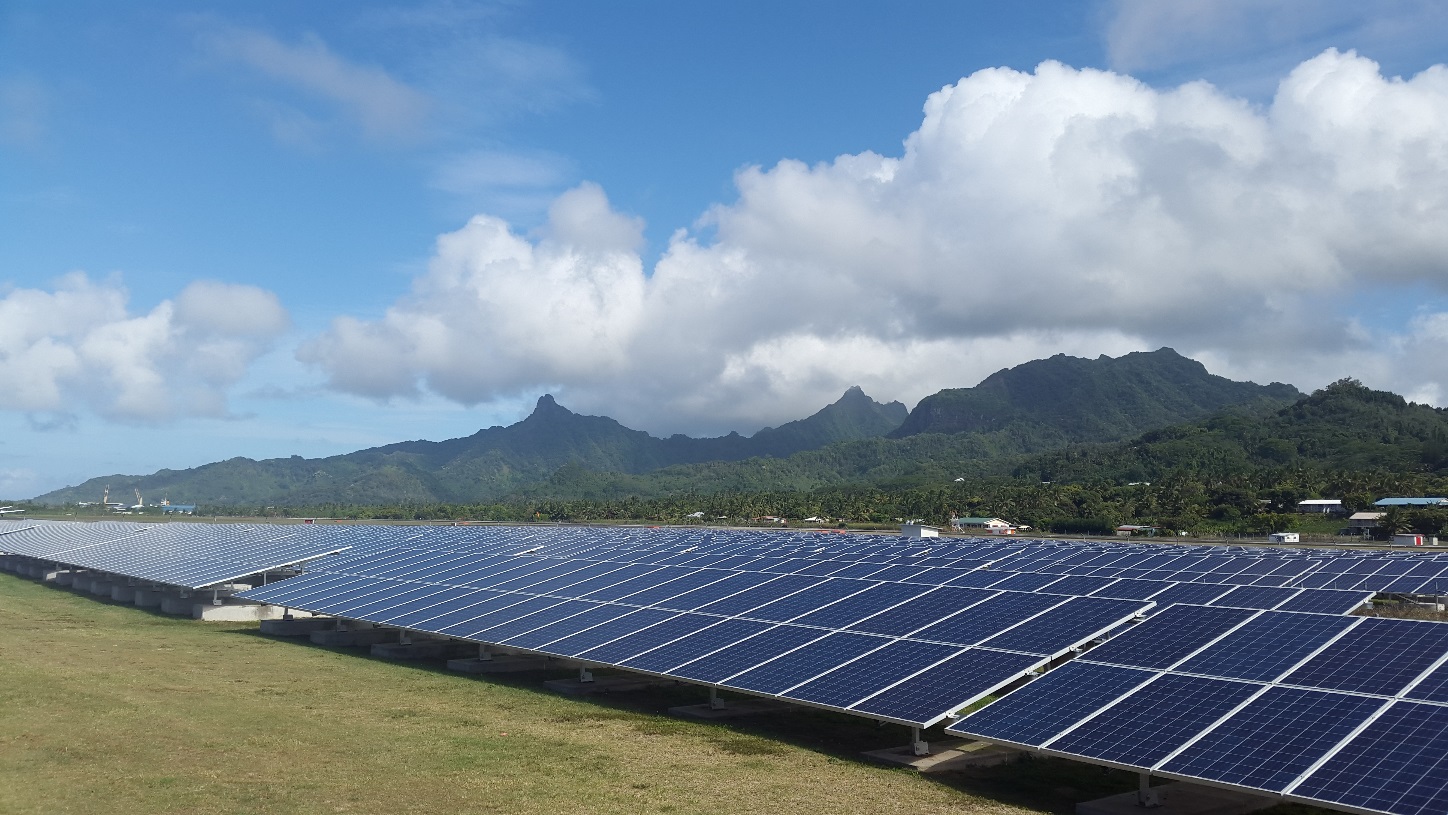 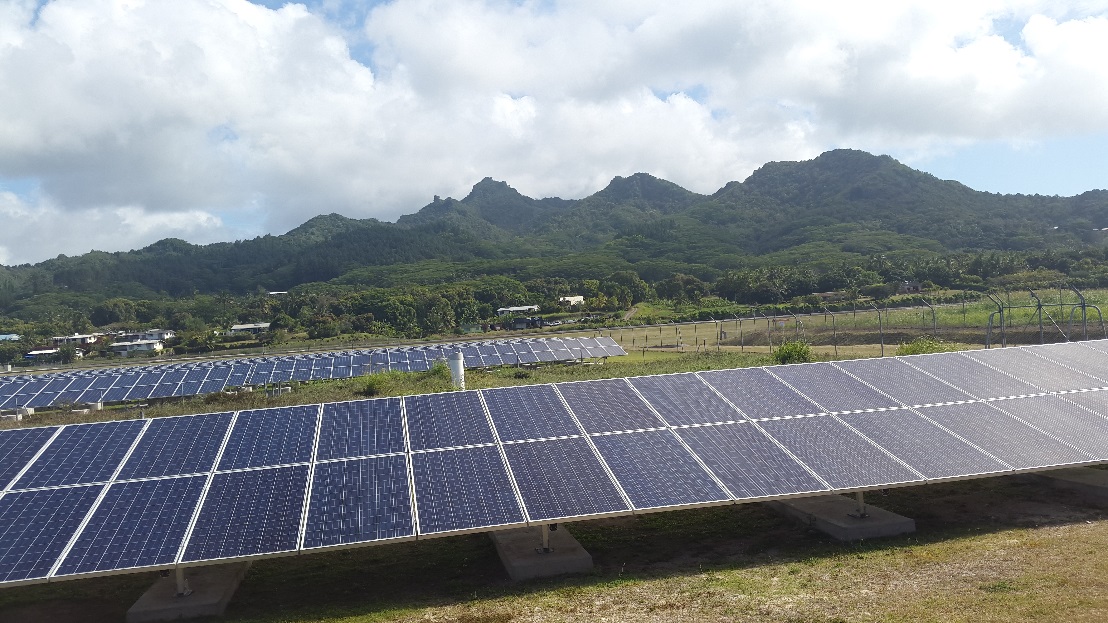 Renewable Energy Projects: In-Progress
PEC Fund – 13,784 pcs 265Wp Solar Panels
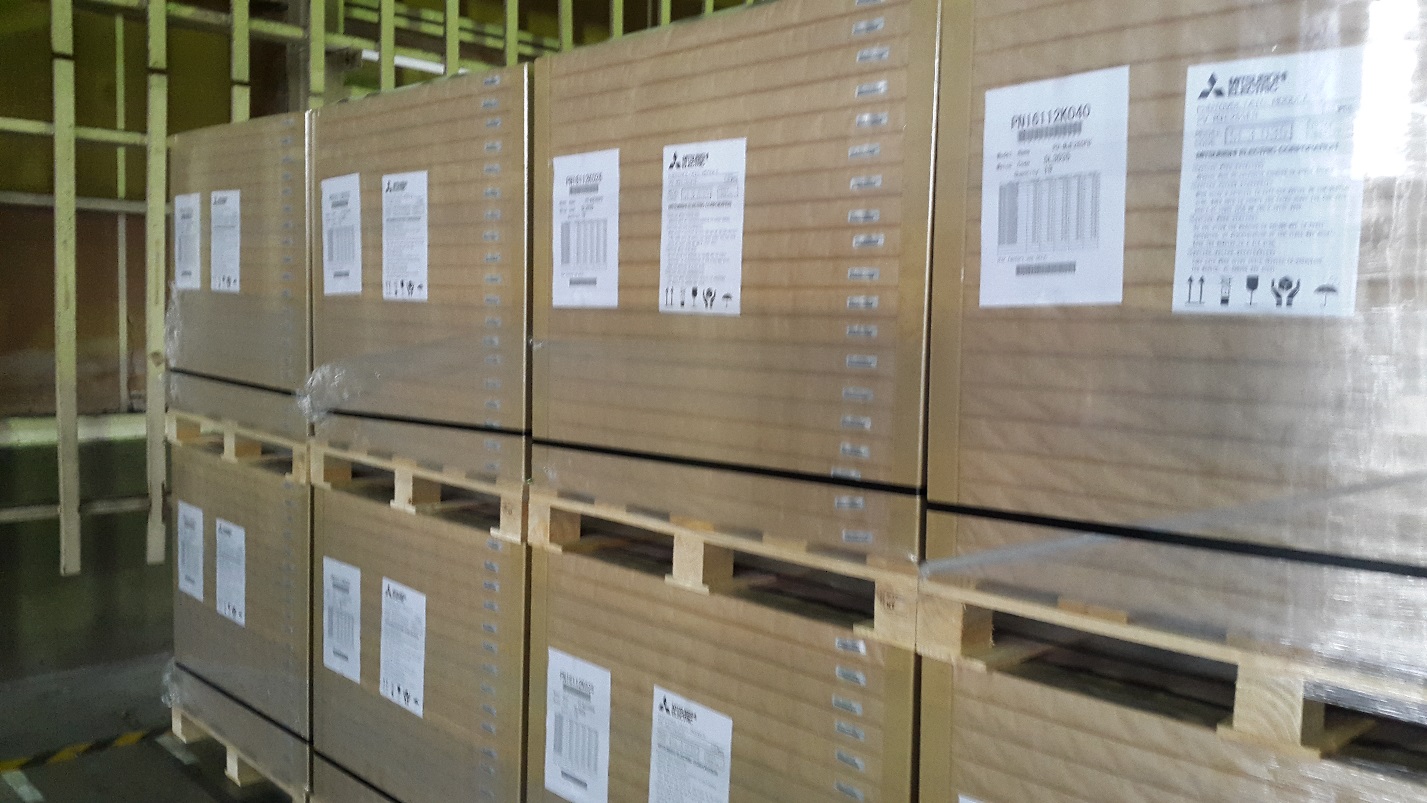 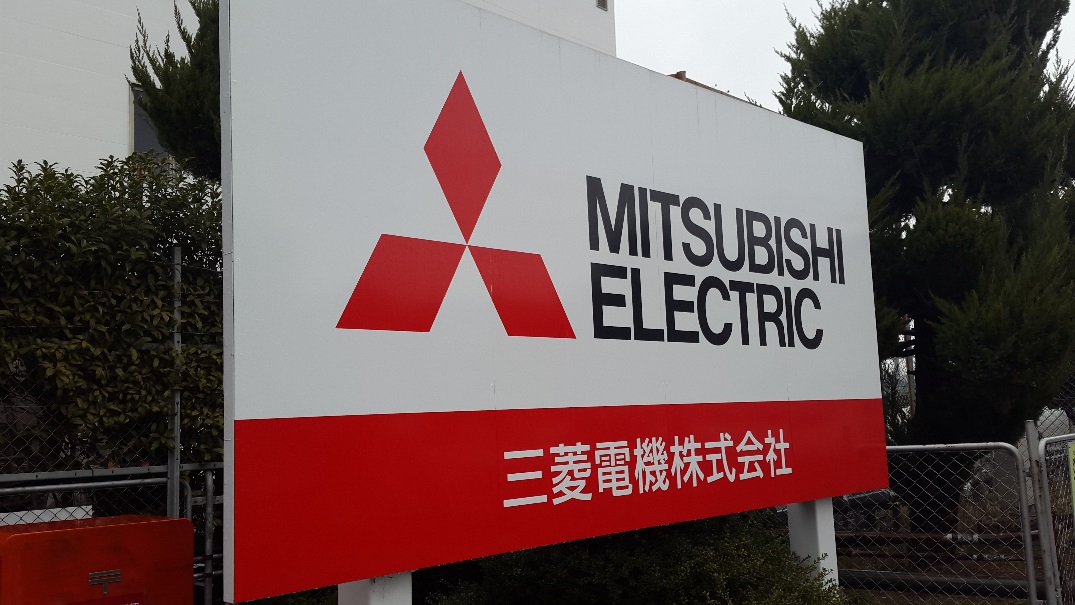 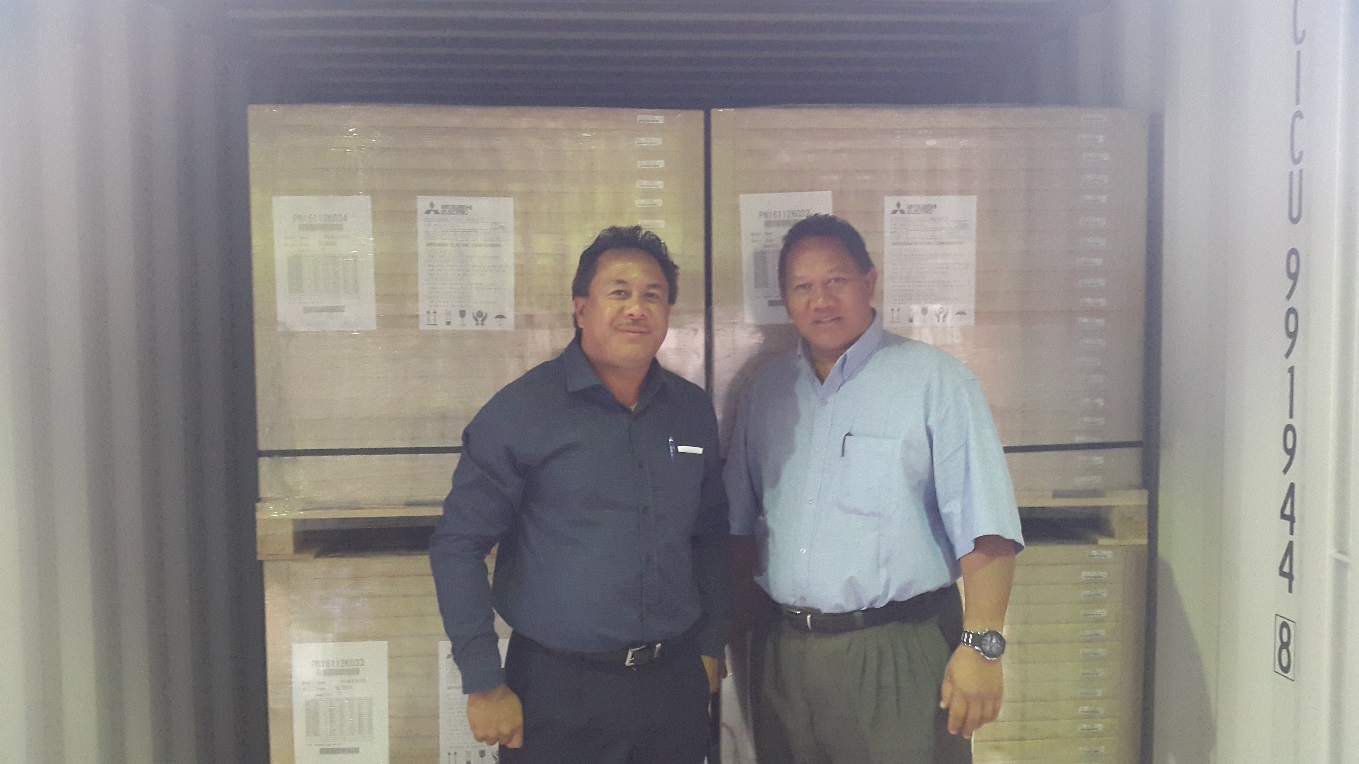 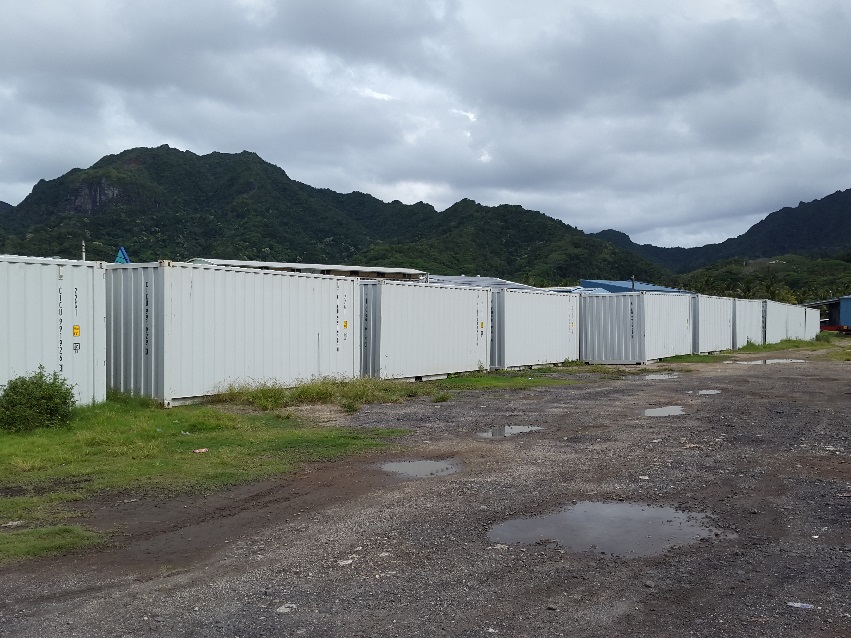 RAROTONGA – IPP 21kWp
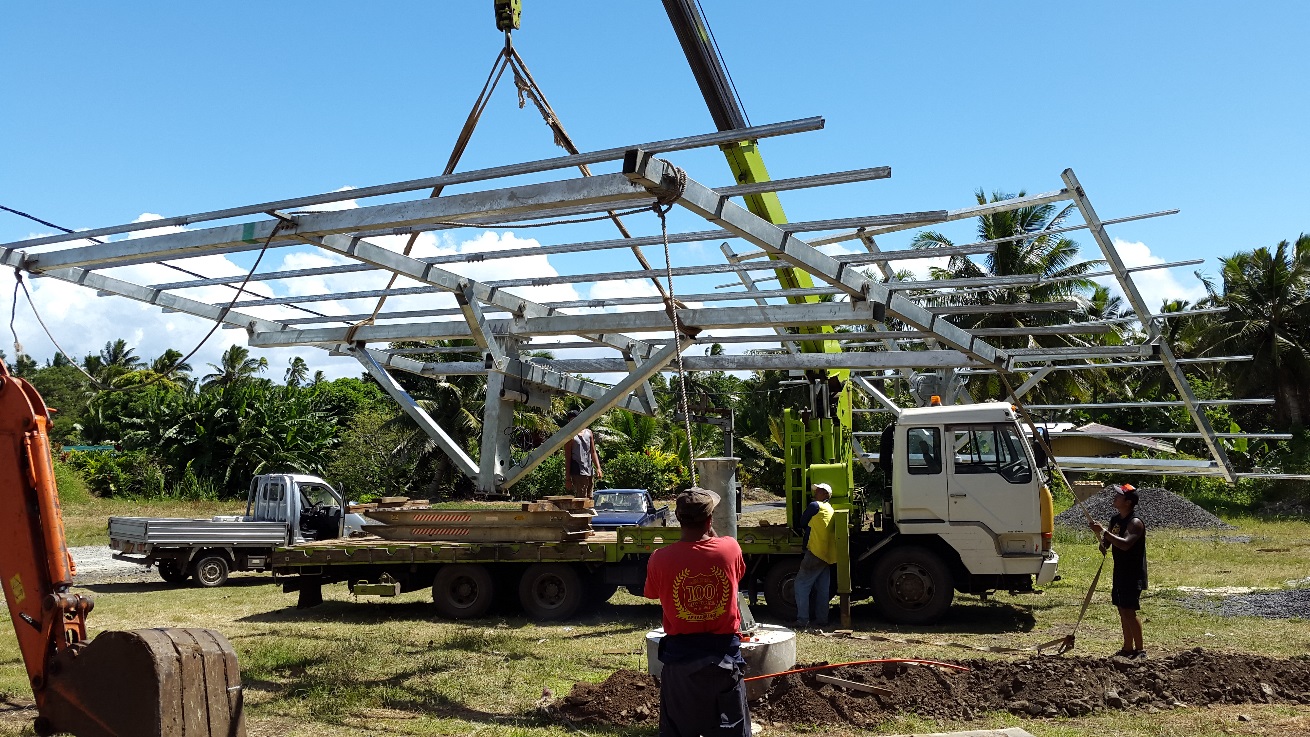 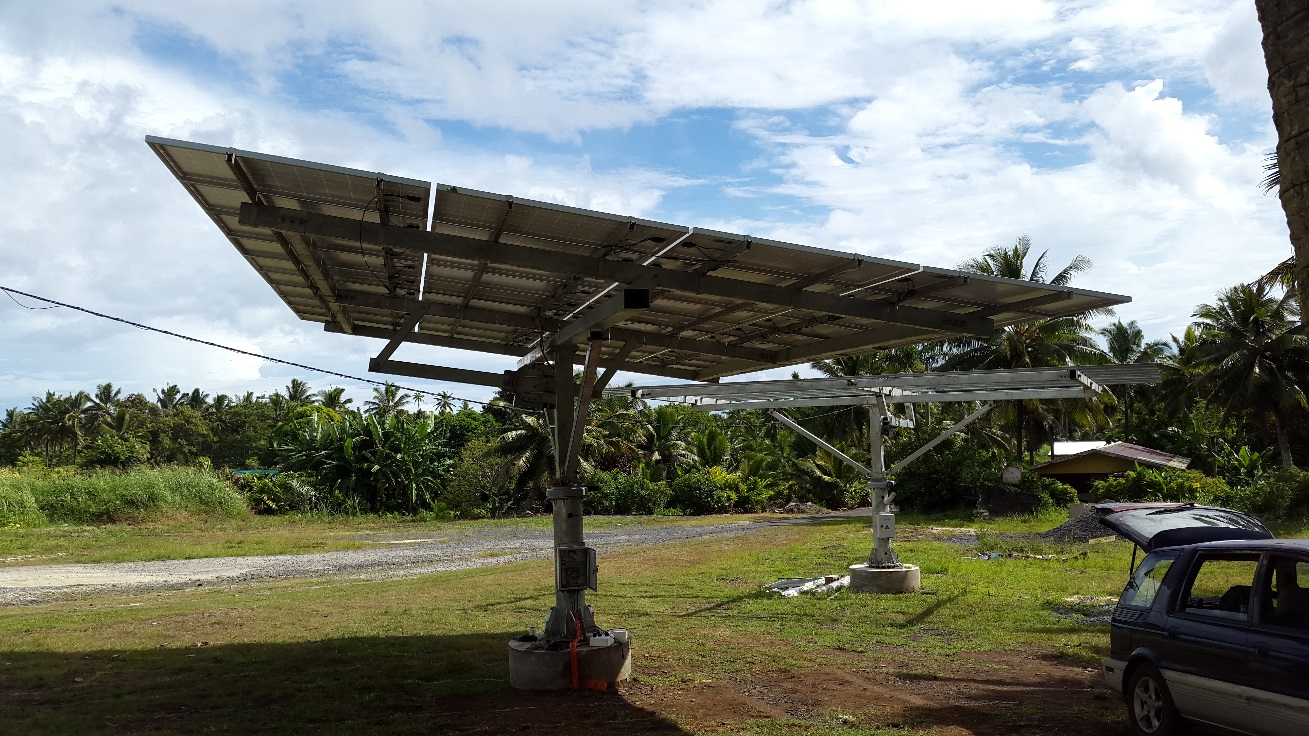 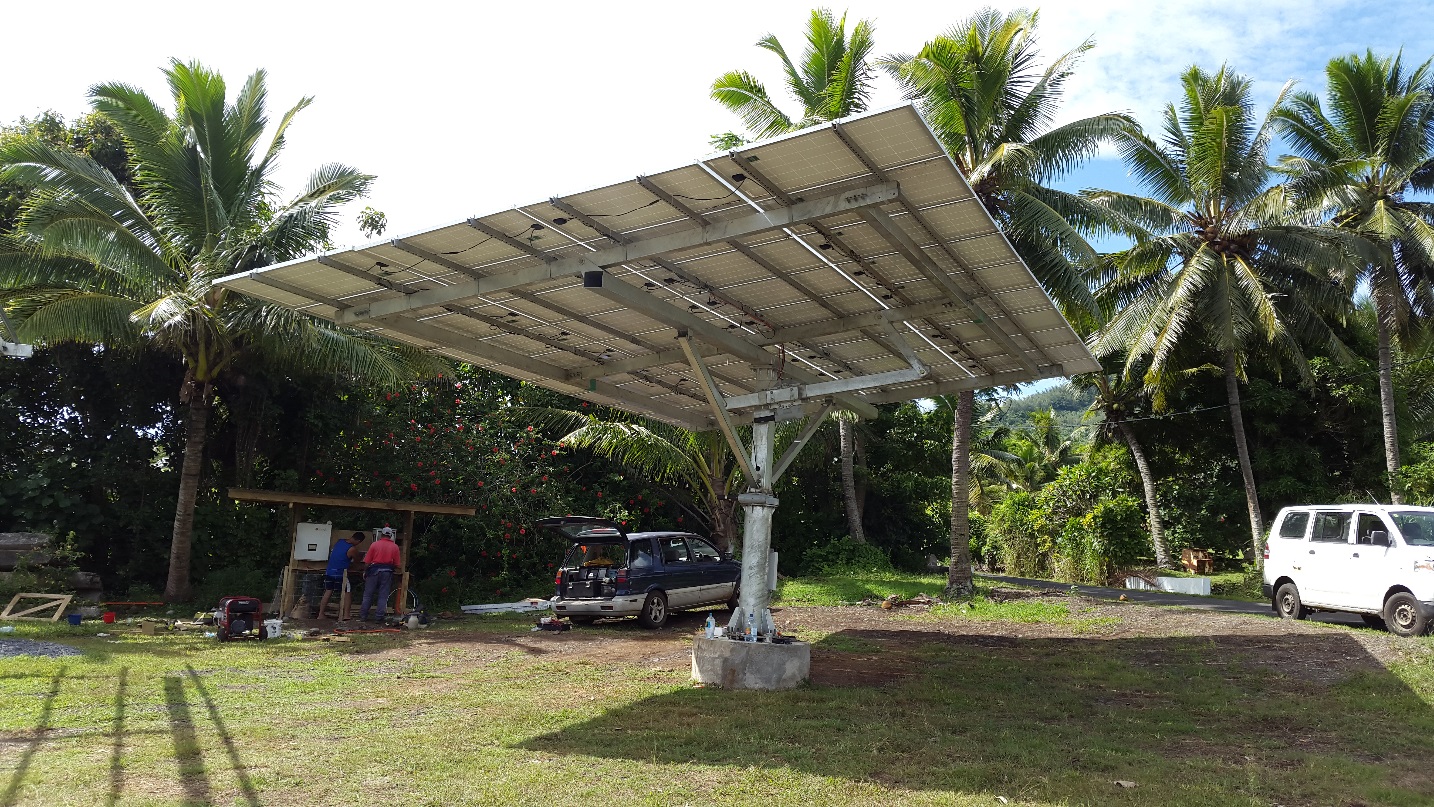 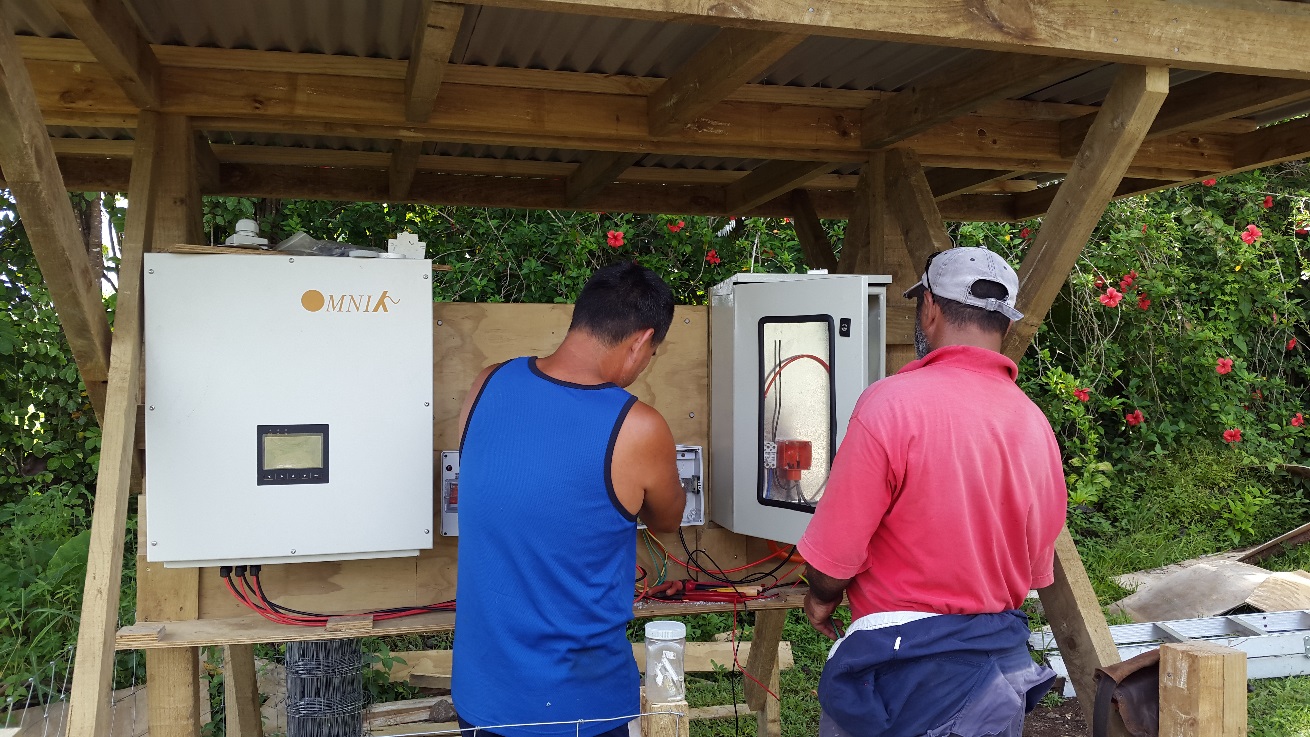 Notable Successes
Procurement contract  – turnkey, risks, etc.
Energy security
Improvements in way of living (similar to those on main island Rarotonga)
Economic development at community level
Improvements in service deliveries
Less expenditure on diesel fuels
Reduction in GHG emissions
Challenges
Land tenure system
Procurement contract  – fragmented to attract local contractors, risks, delays, poor response, cost
Convincing public that getting ‘free’ energy from the sun into their homes is not FREE, hence cannot have zero tariff
Making the system sustainable
Energy efficient white goods (refrigerators, freezers, etc.)
Energy awareness & conservation practices
Power infrastructure readiness
Lack of buy-in from utilities
Budget insufficiency
Donor conditions
Workshop Expectations/Outcomes
Other sustainable technologies that can successfully be deployed in the Pacific Islands

Various source of funds that Pacific Island countries can tap into (Green Climate Fund, etc.)

Criteria and mechanisms on how to access these funds

Learn what other Pacific Island countries are doing in their commitments to Climate Change mitigations

Share experience on Climate Change mitigations (RE in particular) with other Pacific Island countries
Thank You